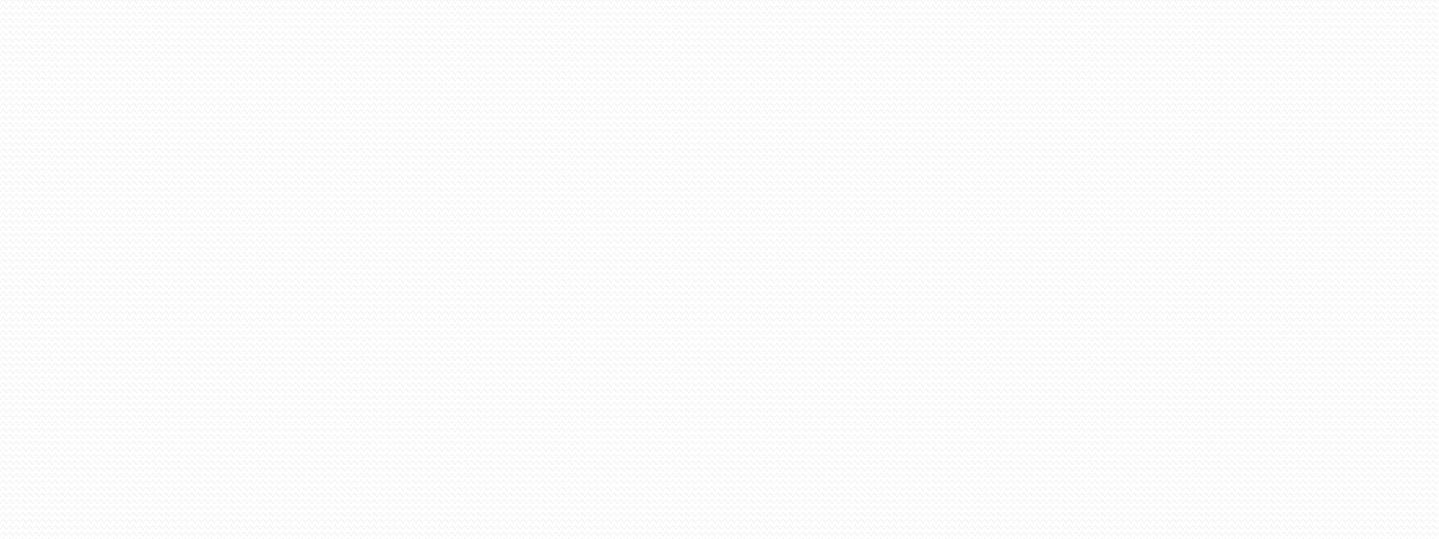 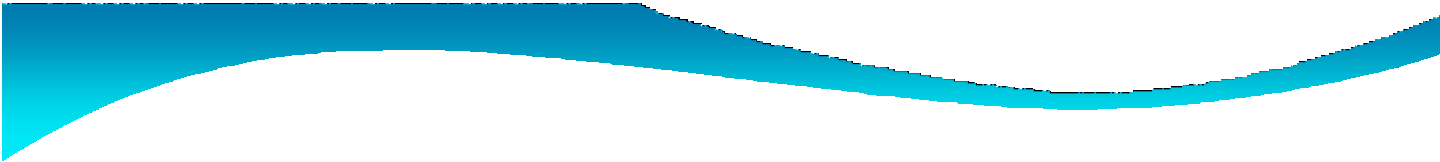 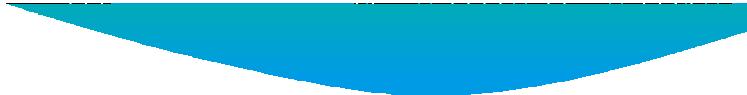 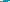 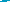 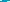 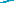 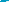 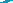 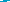 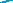 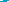 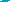 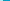 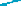 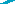 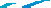 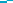 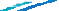 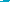 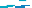 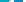 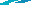 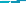 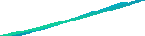 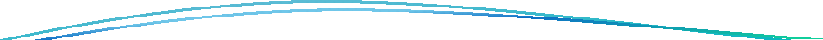 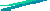 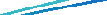 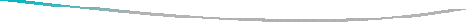 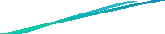 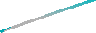 TRANSCRIPTION
Miss B Krishnaveni
 Assistant Professor
 Department of Biotechnology 
D.N.R. College(A),Bhimavaram
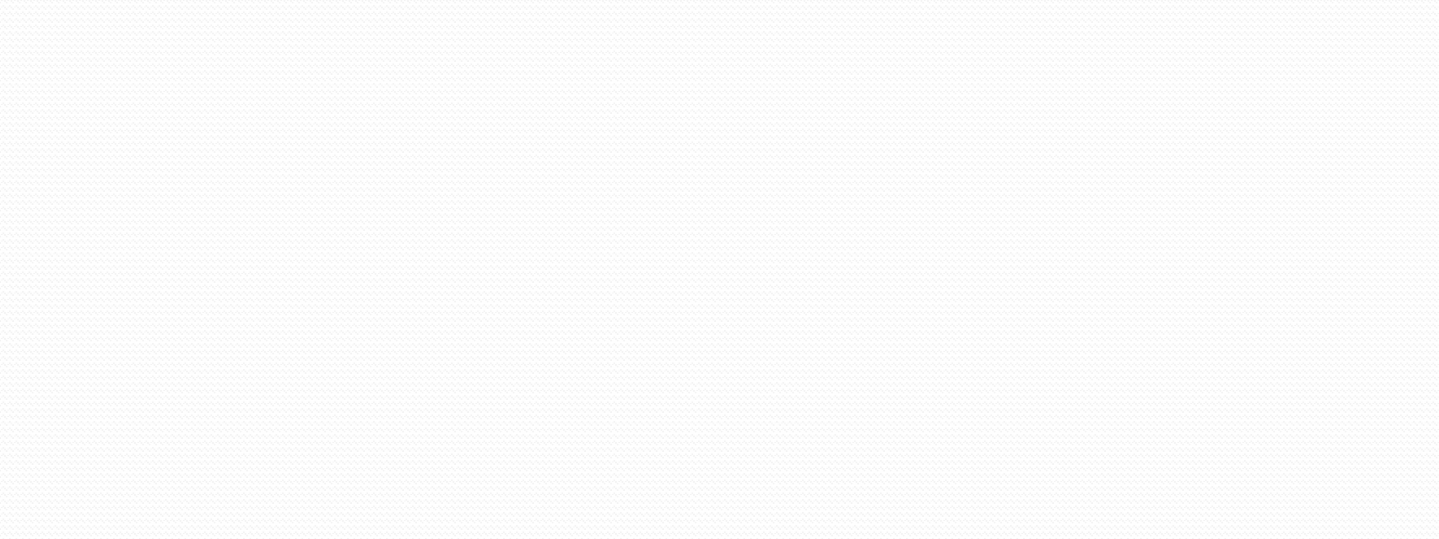 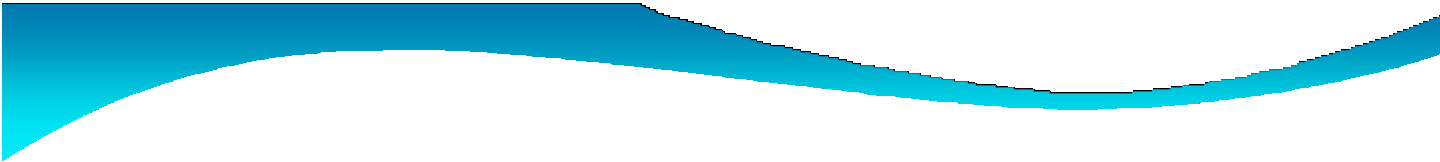 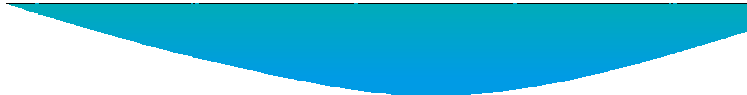 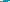 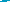 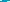 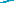 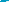 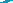 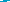 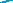 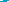 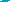 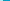 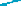 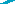 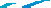 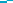 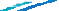 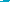 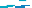 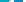 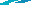 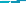 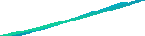 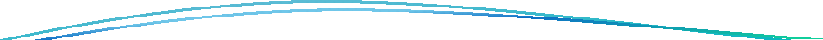 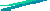 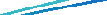 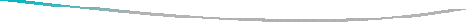 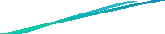 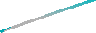 Transcription
It is the process of transcribing or making a copy of  Genetic information stored in a DNA strand into a  Complementary strand of RNA (messenger RNA or  mRNA) with the aid of RNA polymerase.
Or
The process by which RNA molecules are initiated,  elongated and terminated is called transcription.
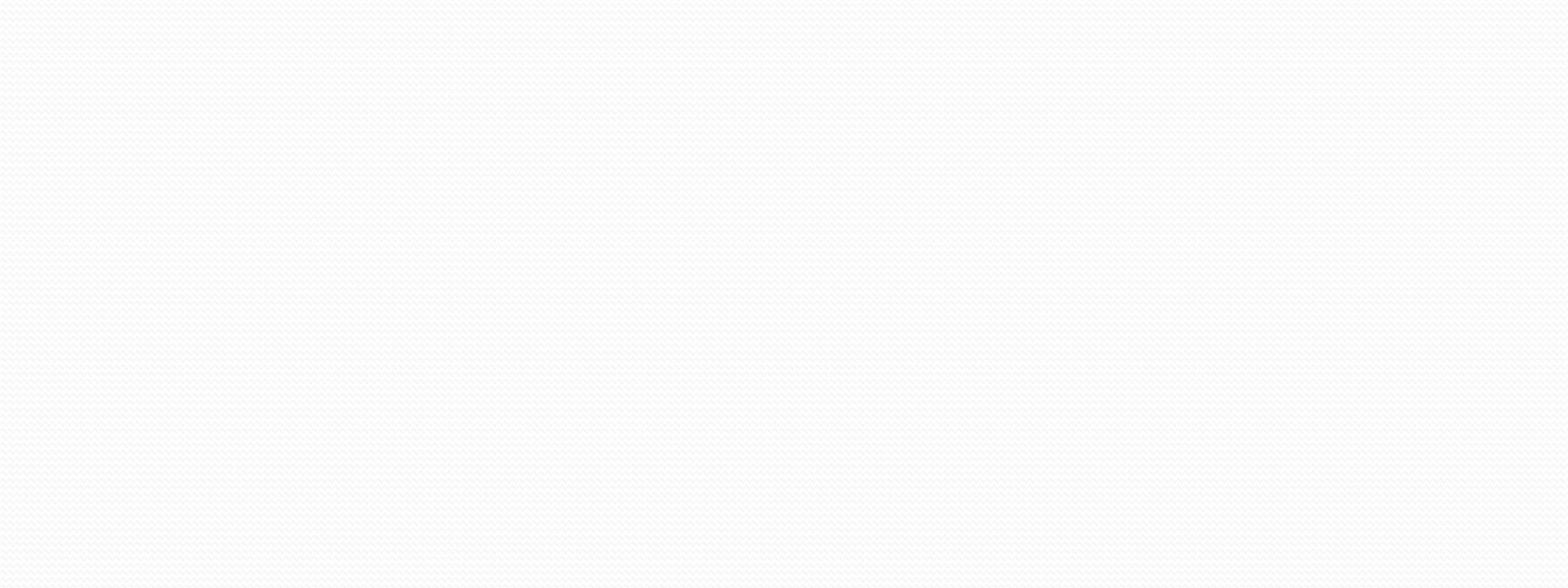 2
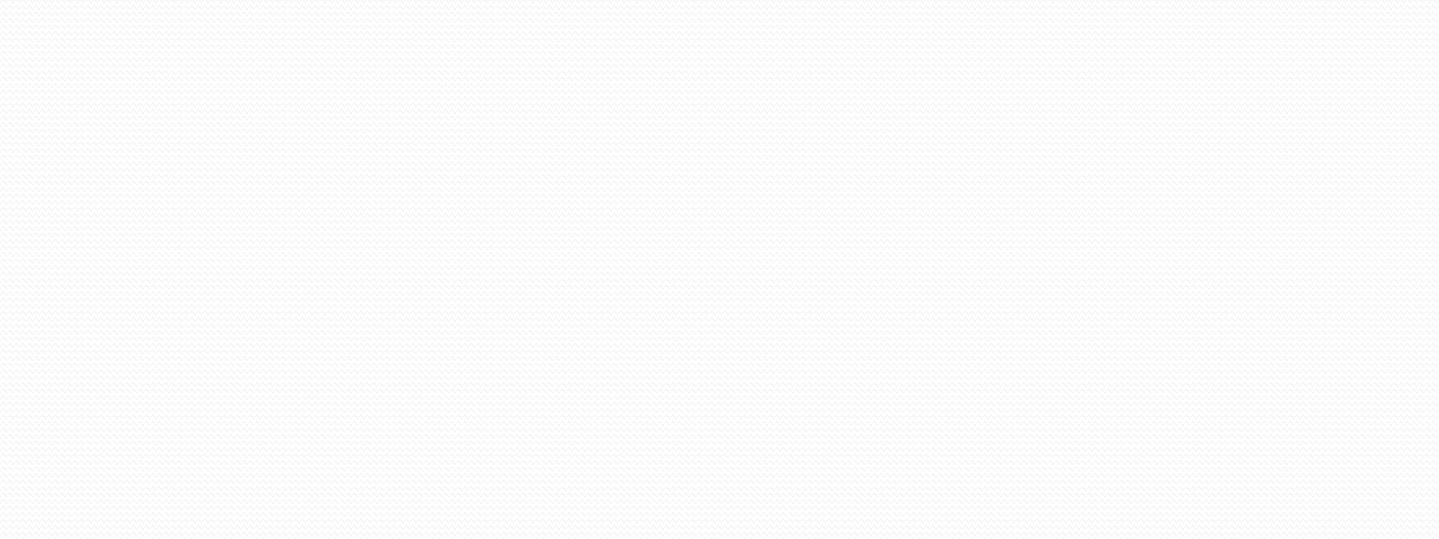 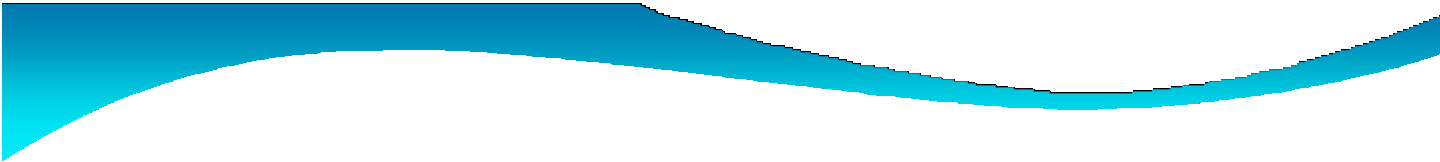 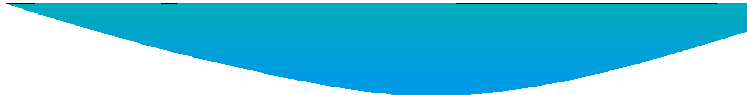 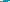 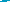 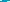 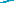 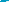 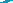 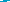 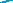 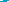 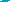 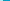 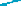 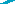 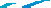 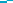 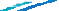 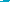 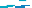 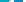 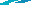 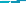 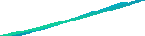 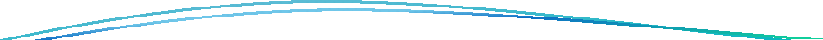 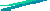 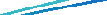 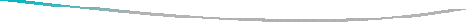 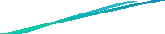 Transcription site in Prokaryotes & Eukaryotes
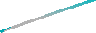 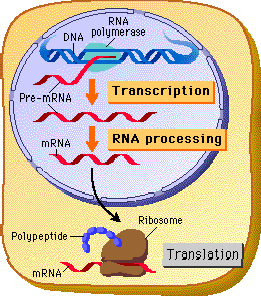 Eukaryotic transcription takes place in nucleus.
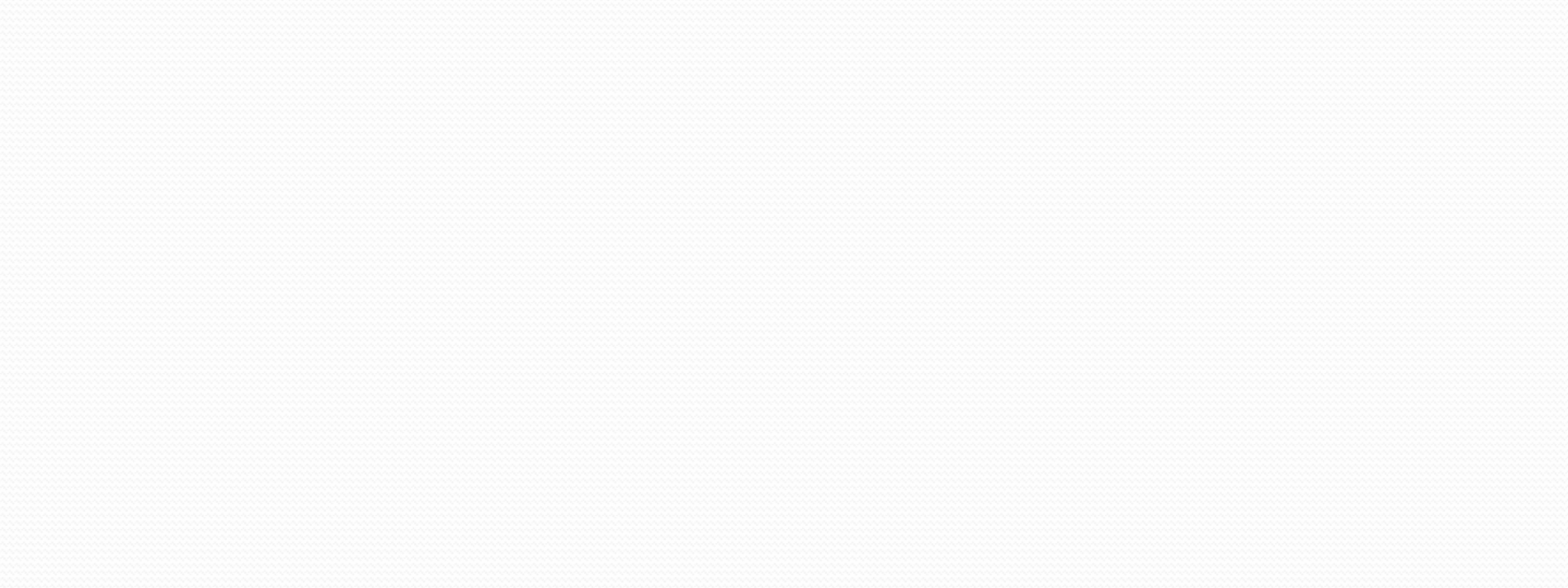 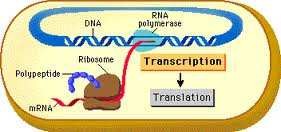 Prokaryotic transcription  takes place in side the cell  as there is no separation by  nuclear membrane.
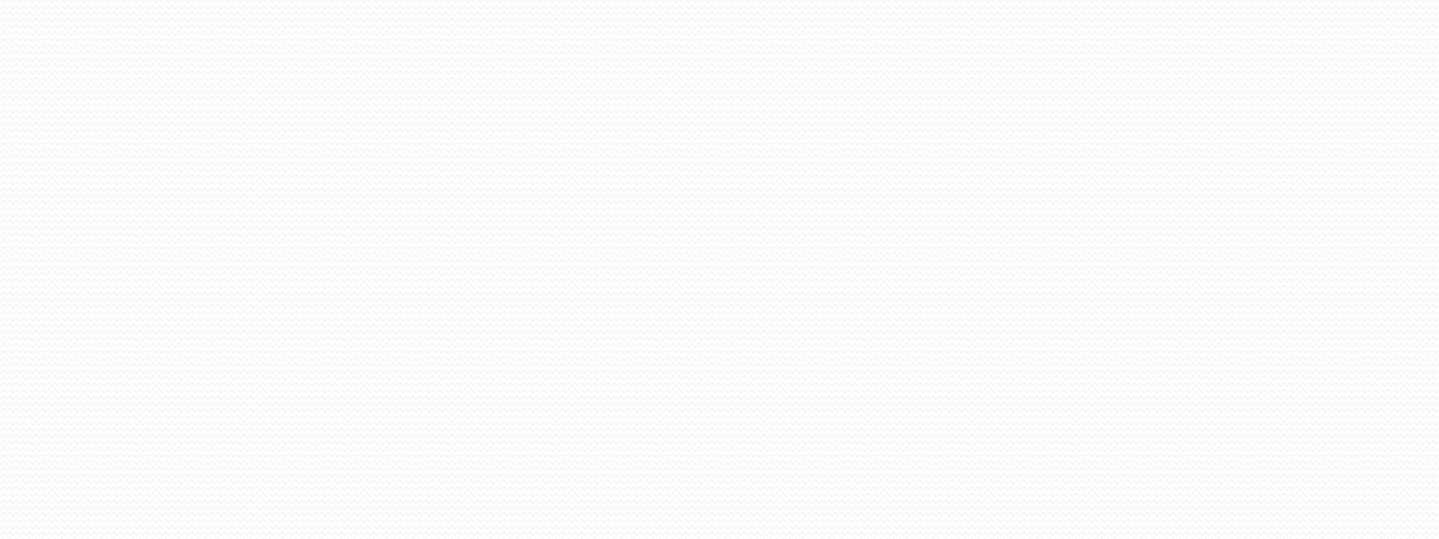 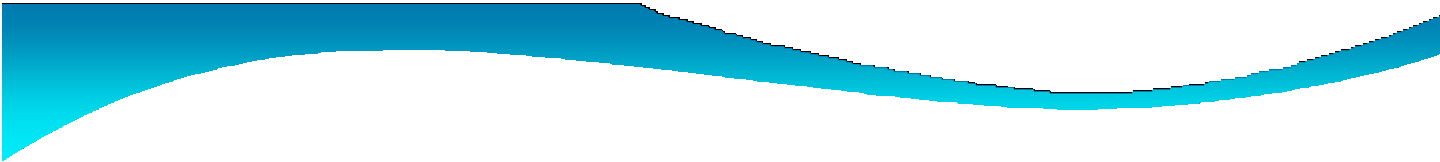 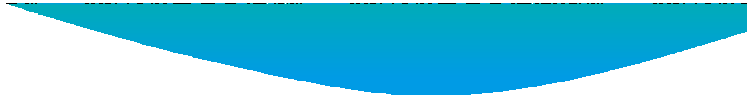 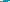 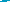 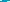 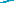 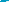 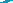 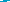 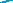 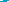 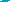 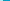 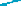 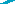 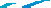 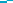 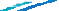 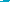 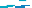 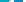 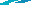 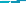 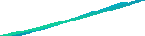 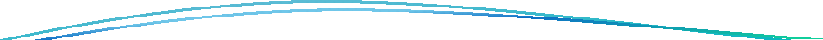 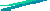 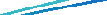 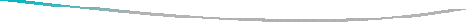 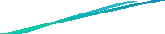 Basic Features of RNA Synthesis
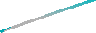 1.Precursors i.e., the four ribonucleoside 5'-  triphosphates (ATP, GTP, CTP, UTP) are required
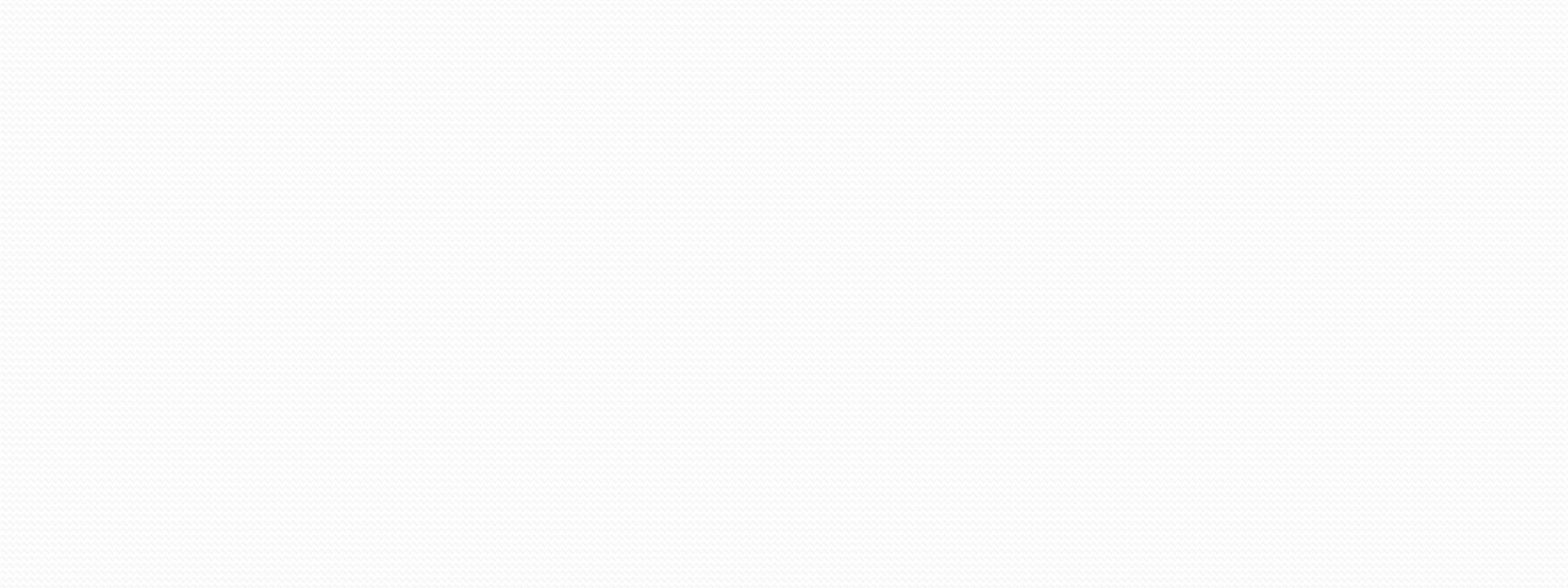 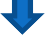 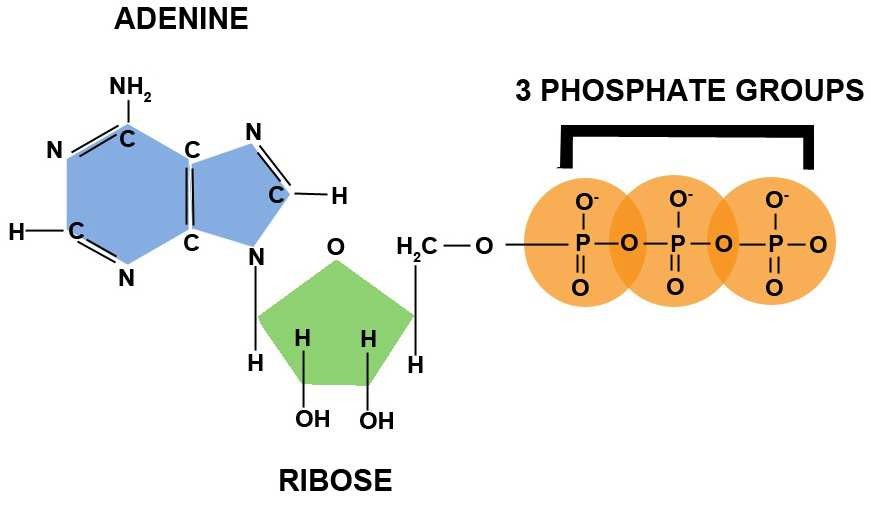 ATP
3 September 2017
www.hbmahesh.weebly.com
4
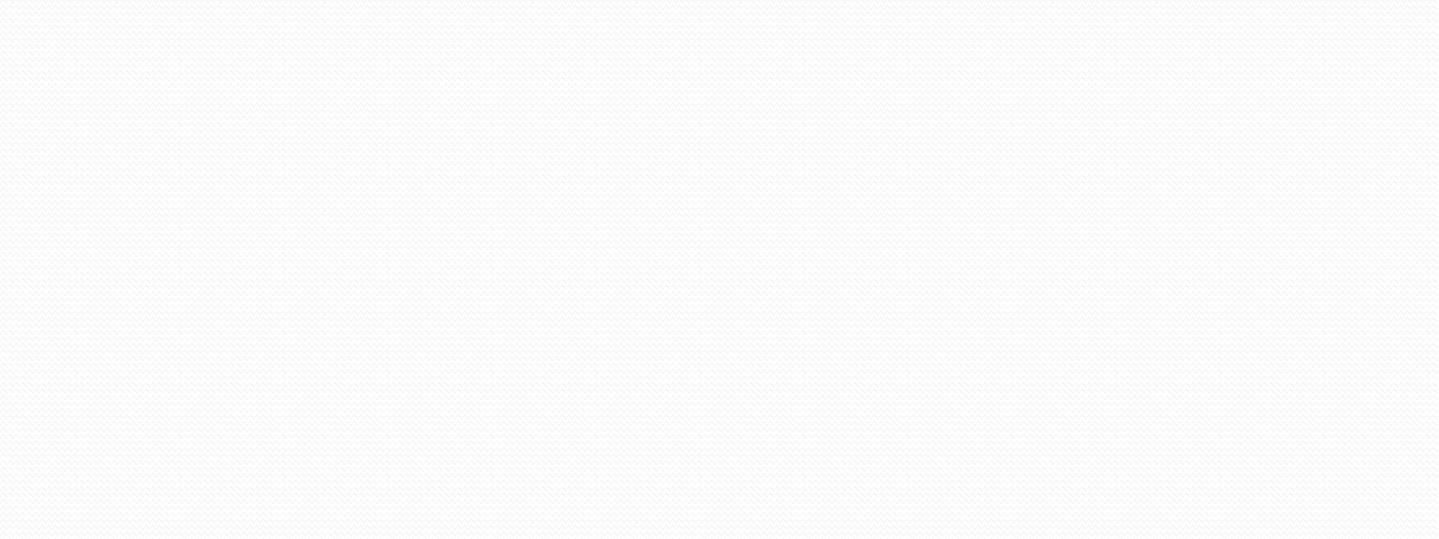 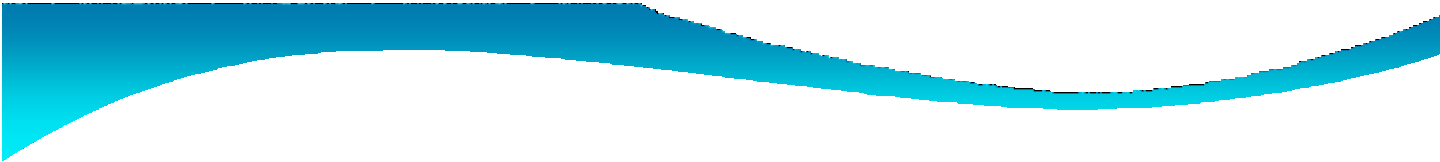 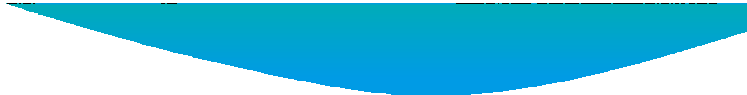 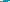 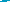 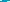 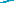 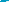 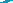 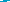 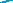 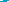 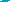 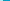 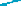 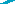 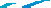 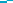 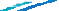 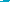 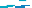 2. Polymerization Reaction
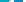 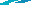 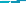 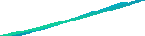 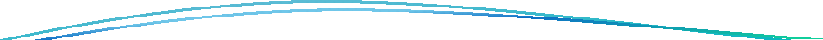 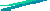 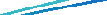 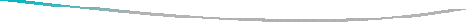 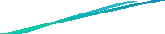 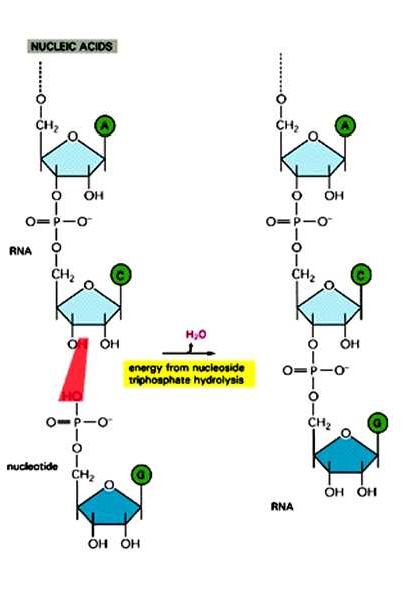 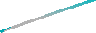 A 3'-OH group of one nucleotide reacts  with the 5'-triphosphate of a second  nucleotide;
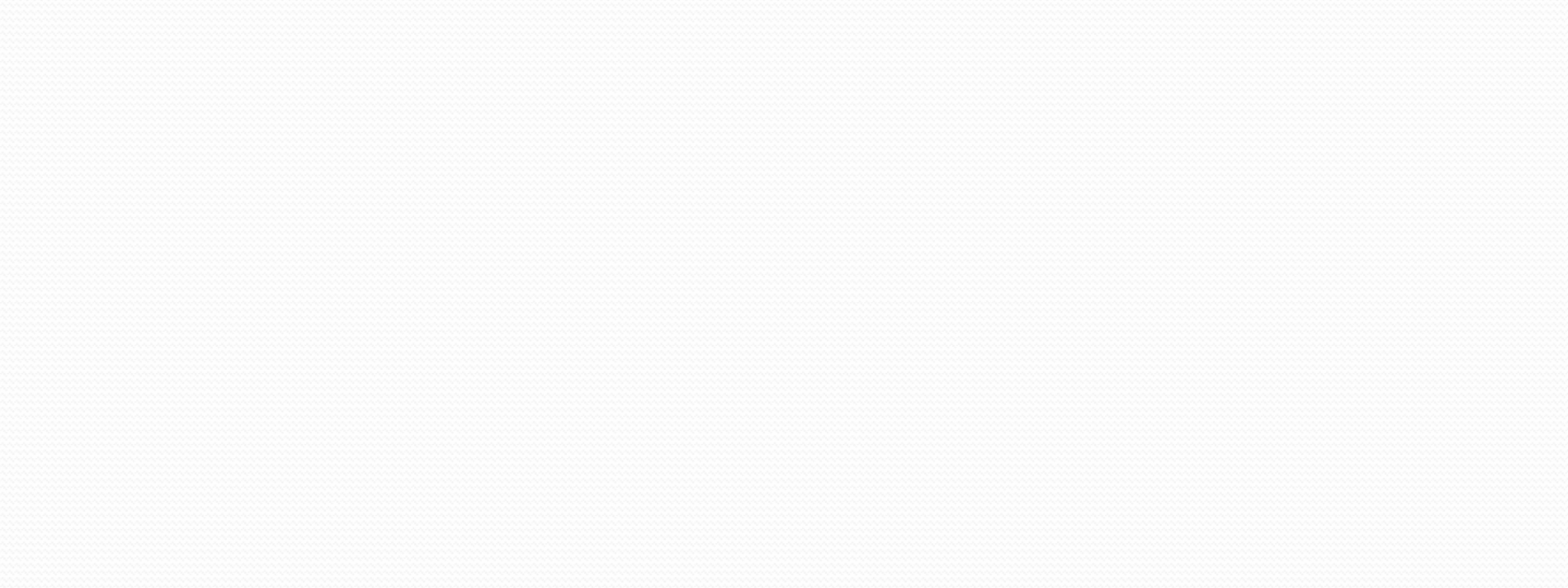 3 September 2017
www.hbmahesh.weebly.com
5
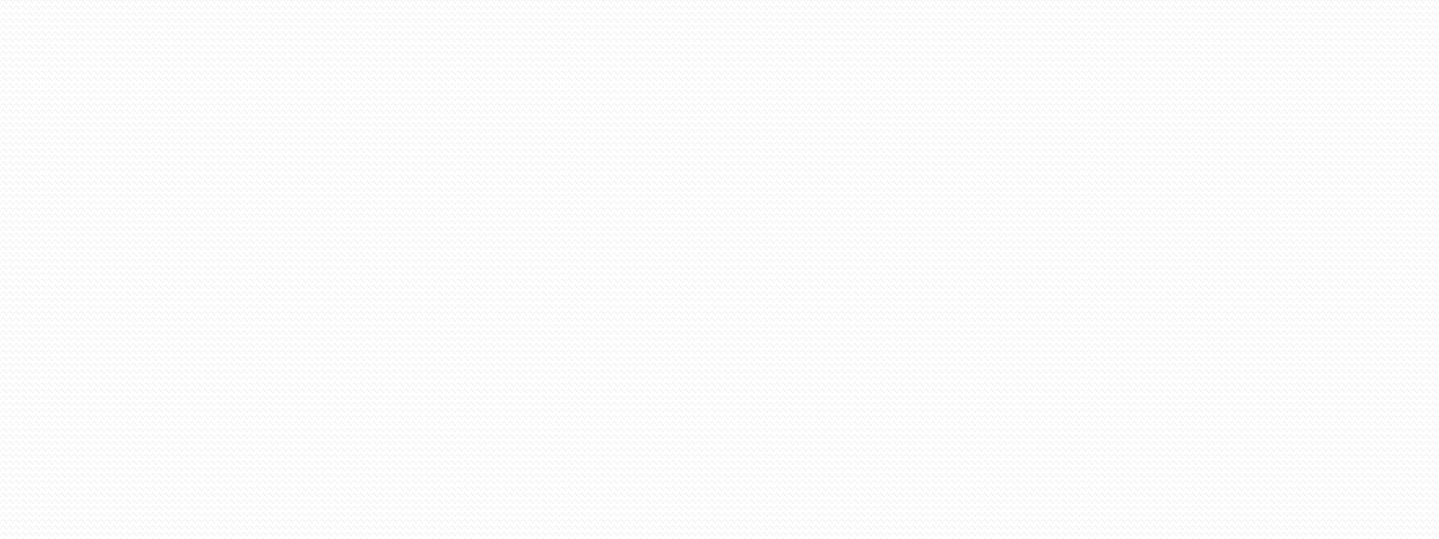 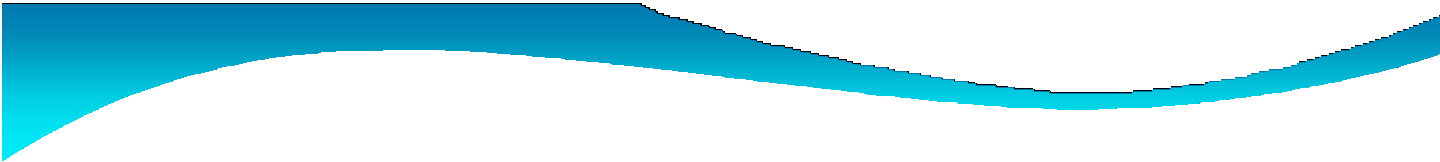 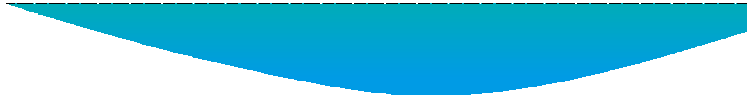 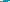 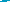 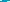 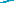 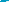 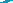 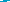 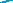 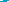 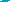 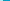 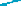 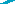 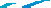 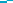 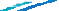 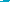 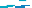 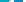 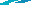 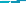 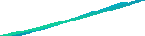 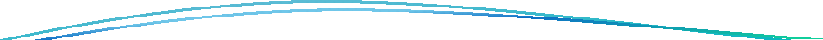 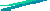 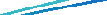 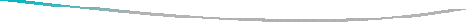 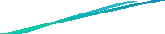 3.The sequence of bases in RNA molecule is  determined by the base sequence of the DNA.
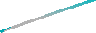 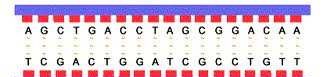 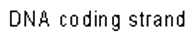 Template Strand
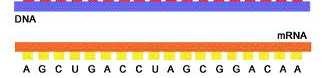 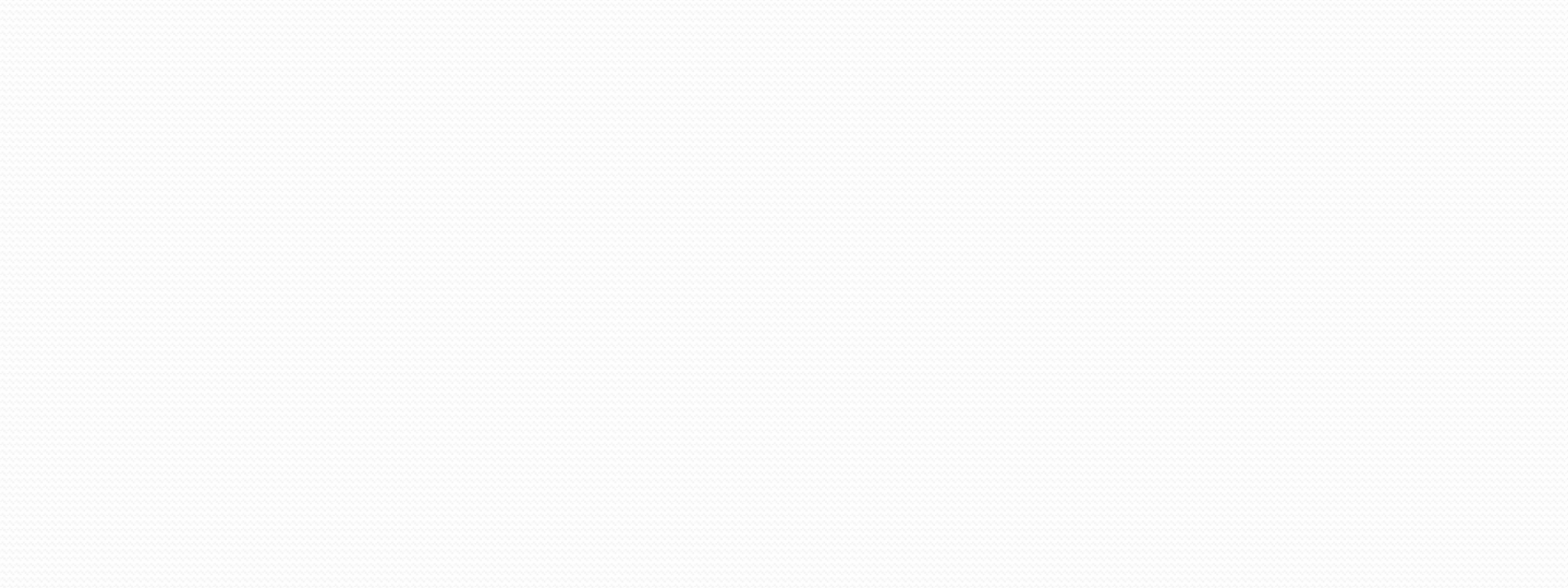 3 September 2017
www.hbmahesh.weebly.com
6
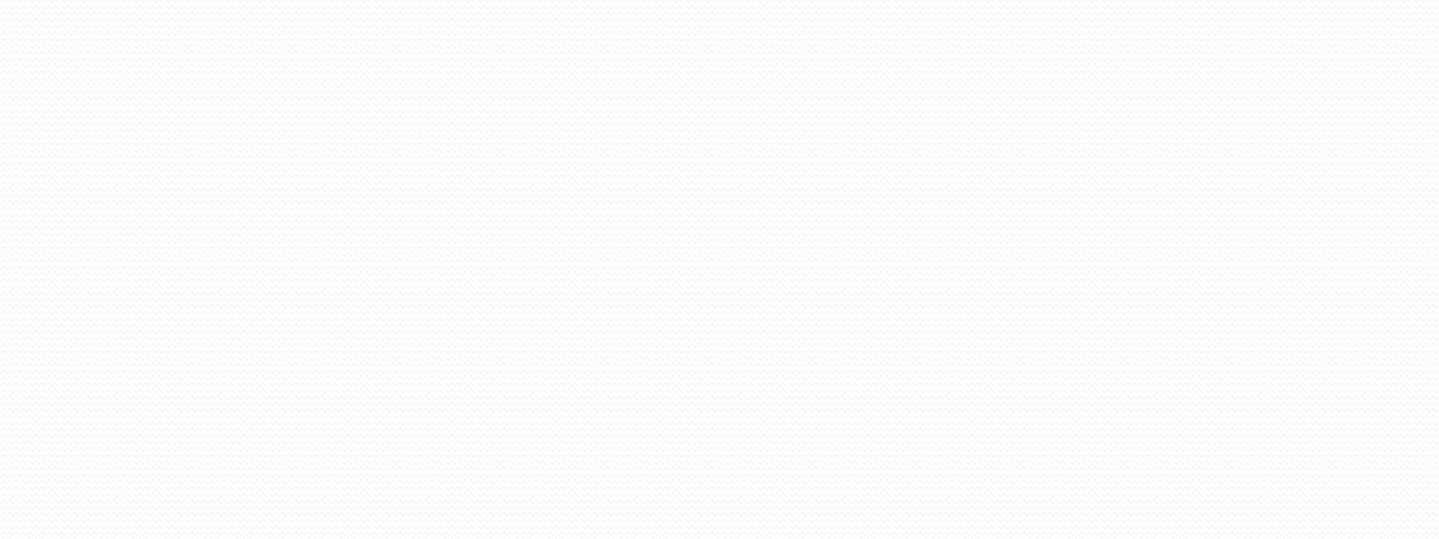 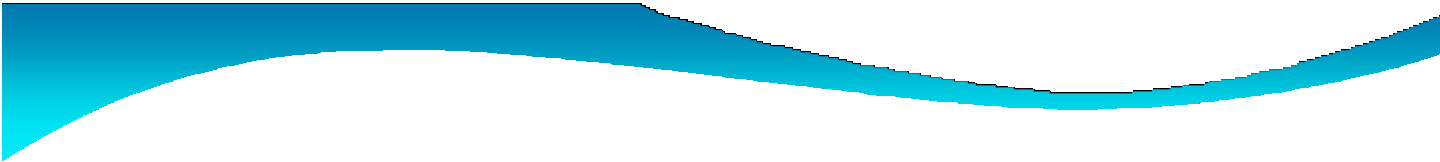 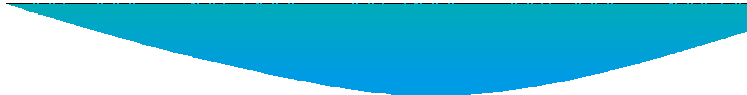 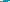 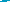 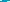 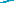 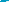 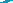 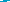 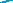 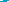 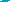 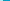 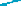 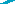 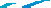 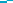 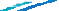 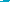 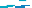 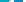 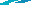 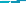 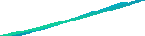 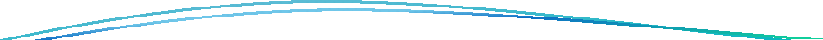 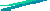 4. The DNA molecule being transcribed is double-
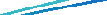 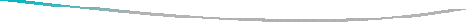 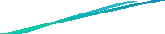 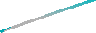 stranded, yet in any particular region only one  strand serves as a template.
Template Strand
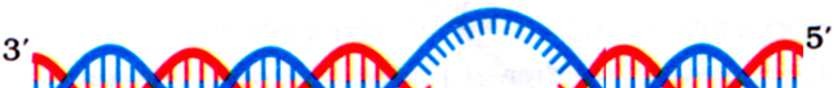 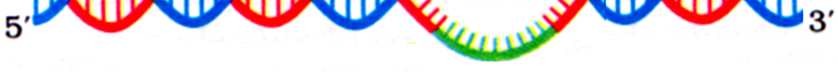 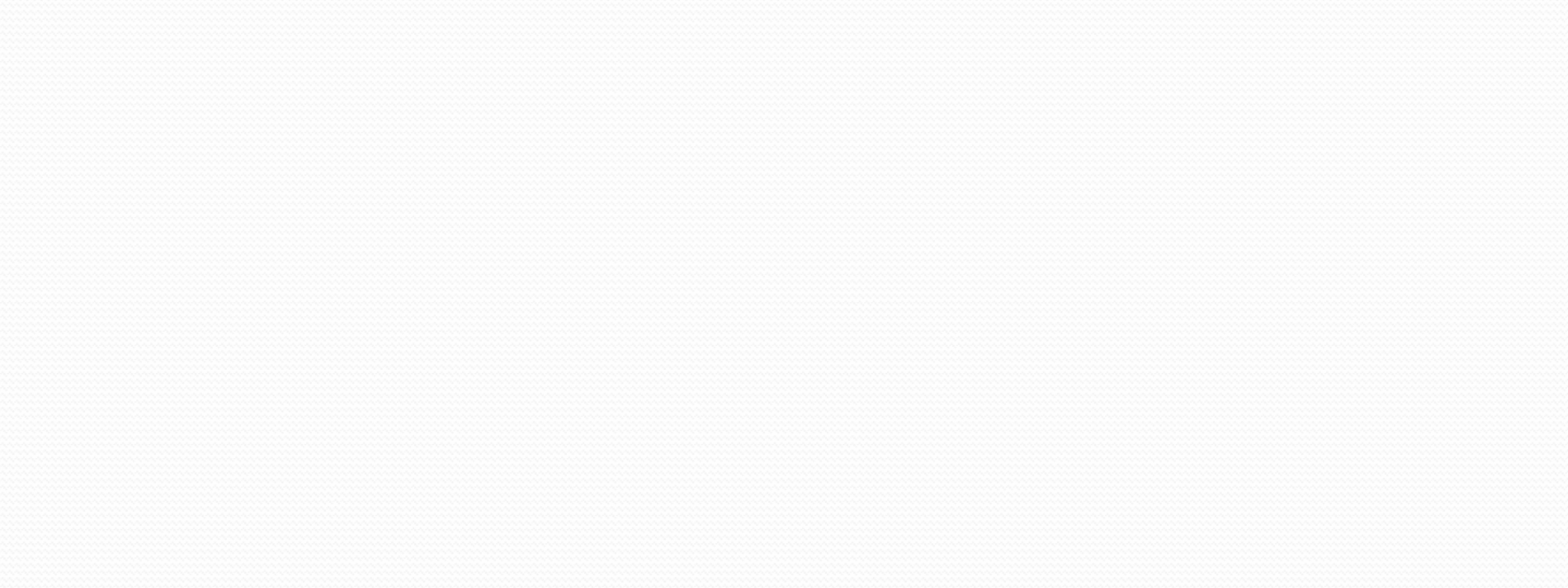 Coding Strand
3 September 2017
www.hbmahesh.weebly.com
7
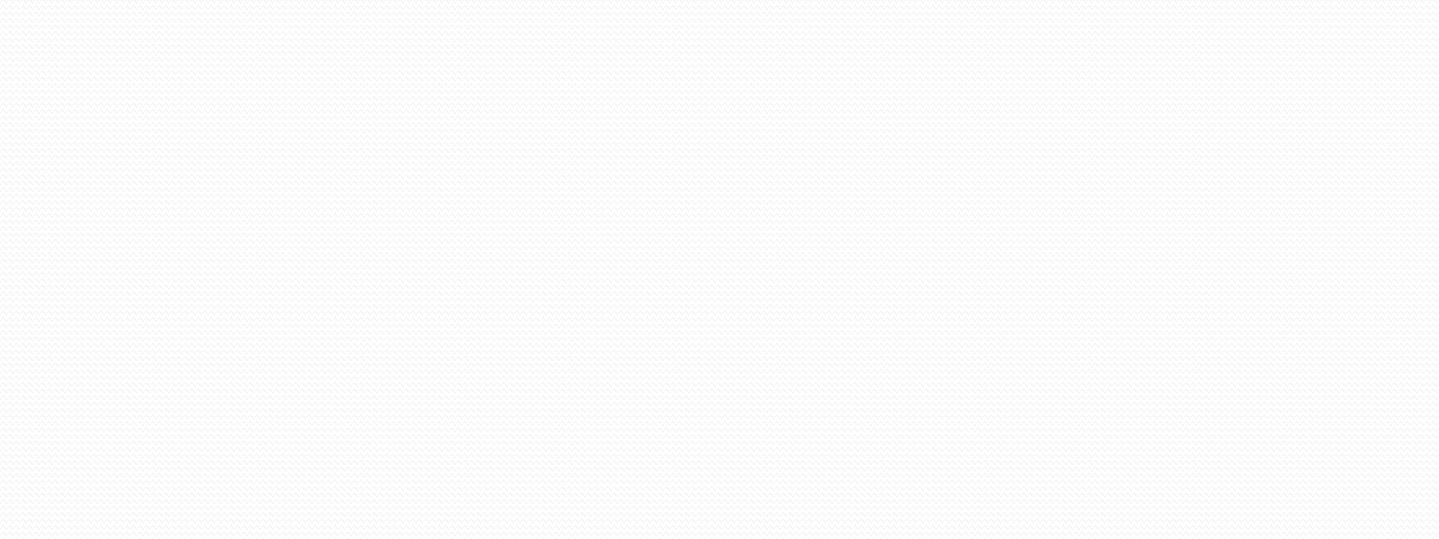 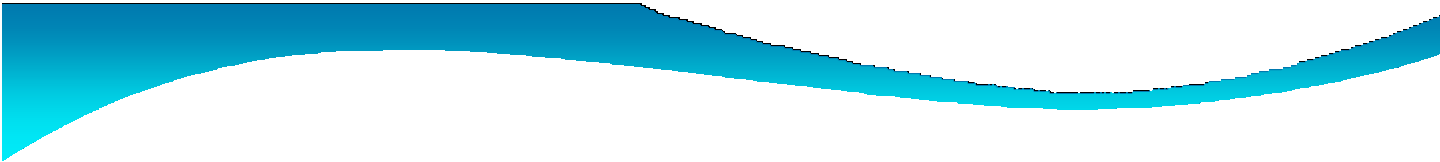 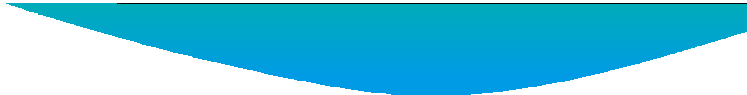 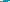 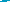 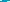 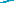 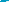 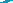 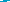 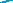 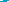 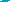 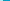 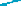 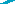 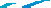 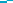 5. Chain Growth is 5’-3’
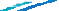 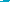 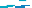 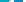 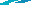 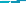 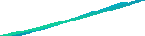 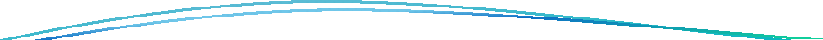 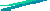 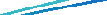 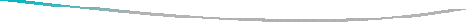 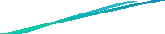 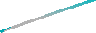 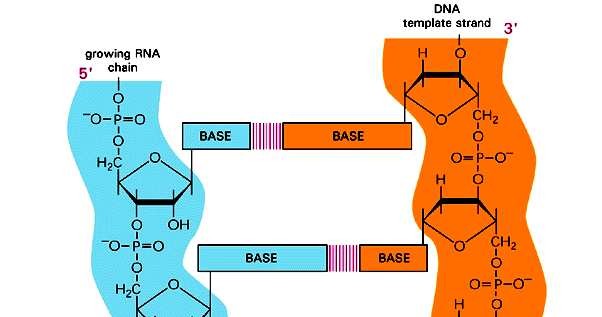 Nucleotides are added only to the  3' -OH end of the growing chain.
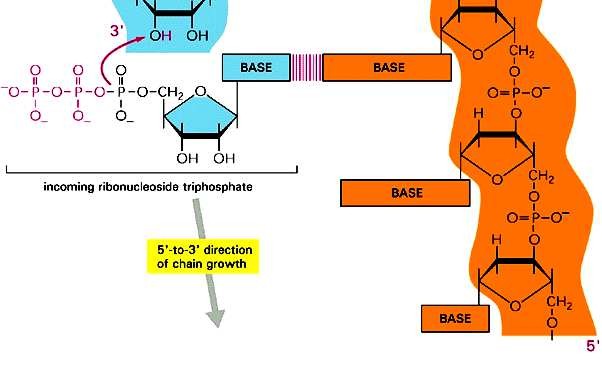 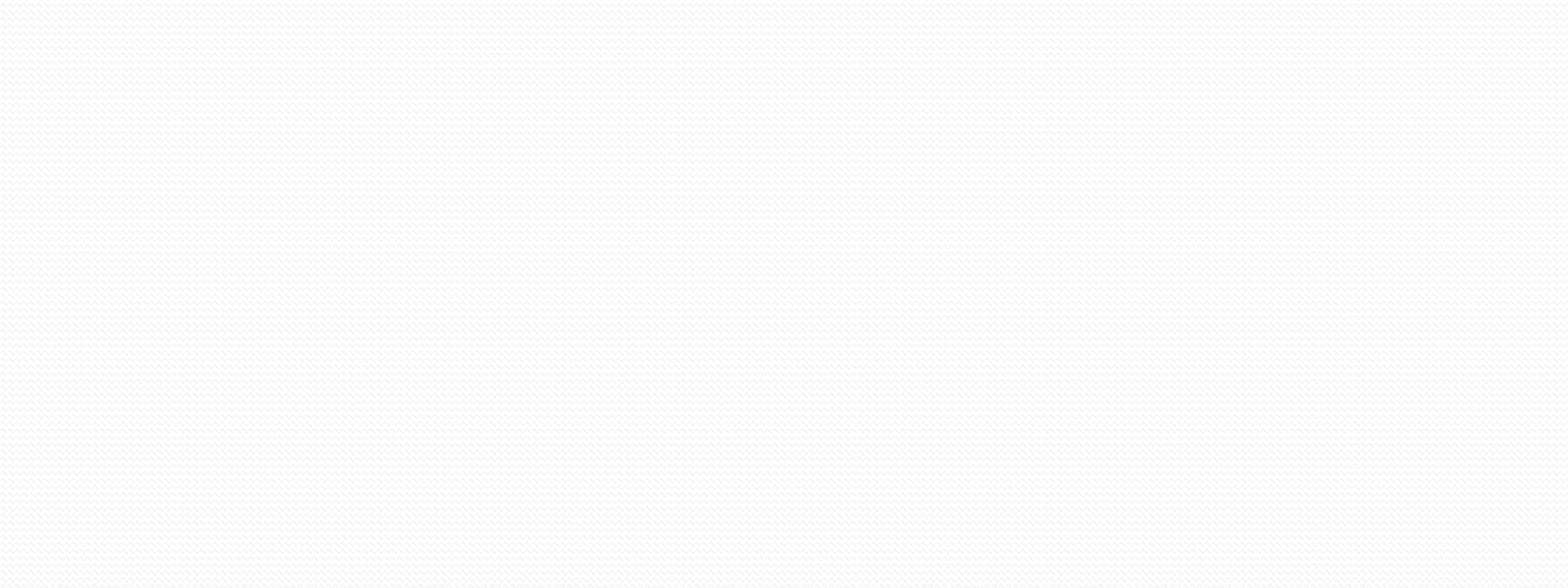 3 September 2017
www.hbmahesh.weebly.com
8
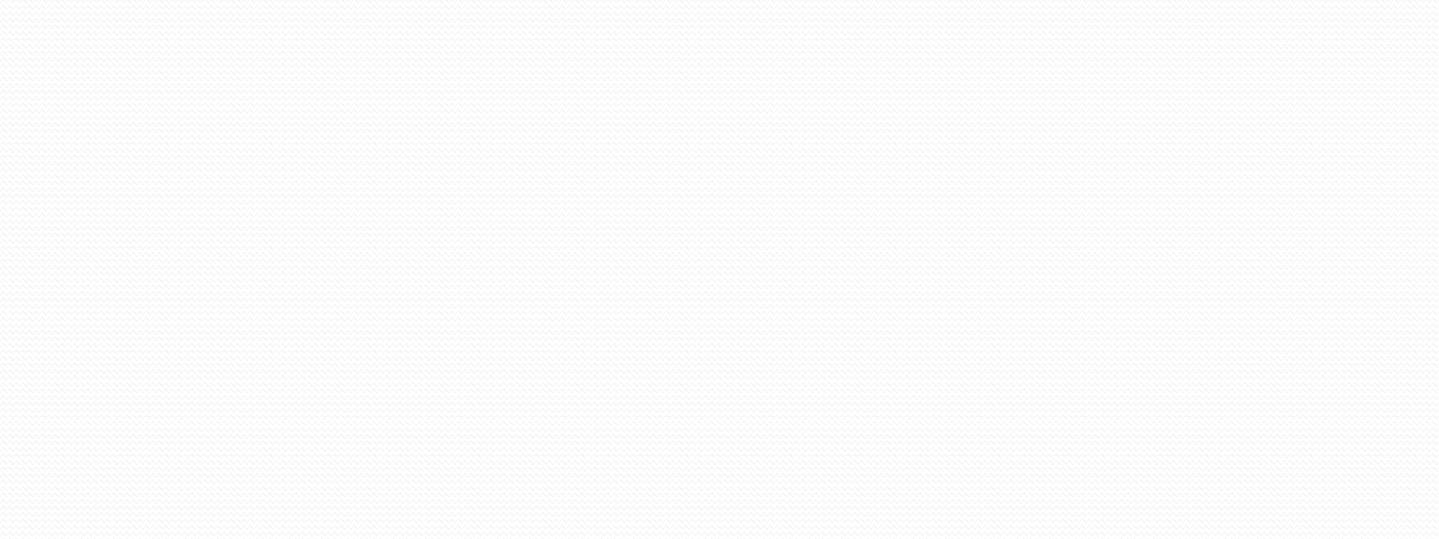 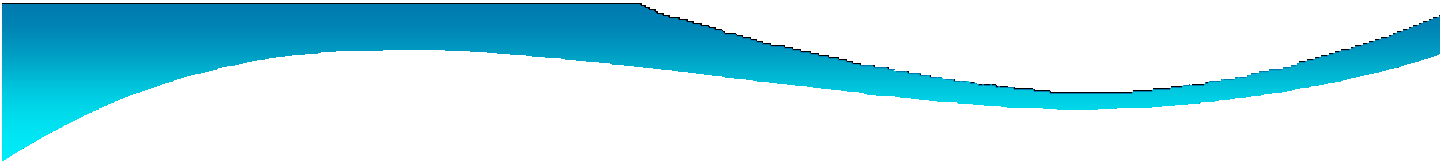 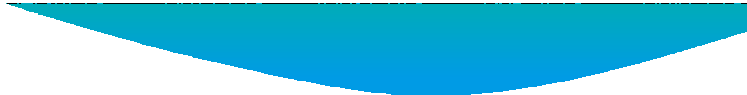 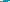 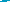 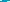 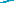 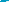 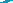 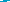 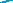 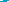 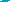 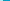 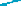 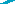 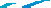 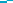 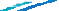 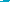 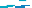 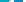 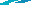 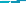 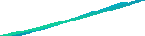 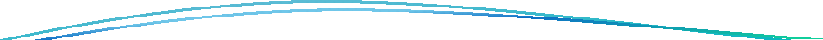 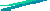 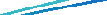 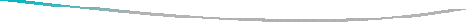 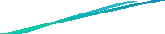 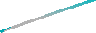 6. No primer Required
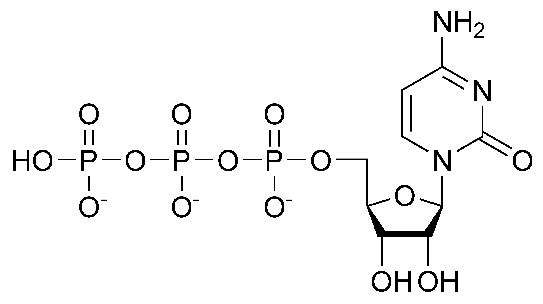 Triphosphates
3
2
1
7. 5’ po4 & 3’OH……….. The first  base to be laid down in the  initiation event is a triphosphate.  Its 3' -OH group is the point of  attachment of the subsequent  nucleotide. Thus, the 5' end of a  growing RNA molecule  terminates with a triphosphate.
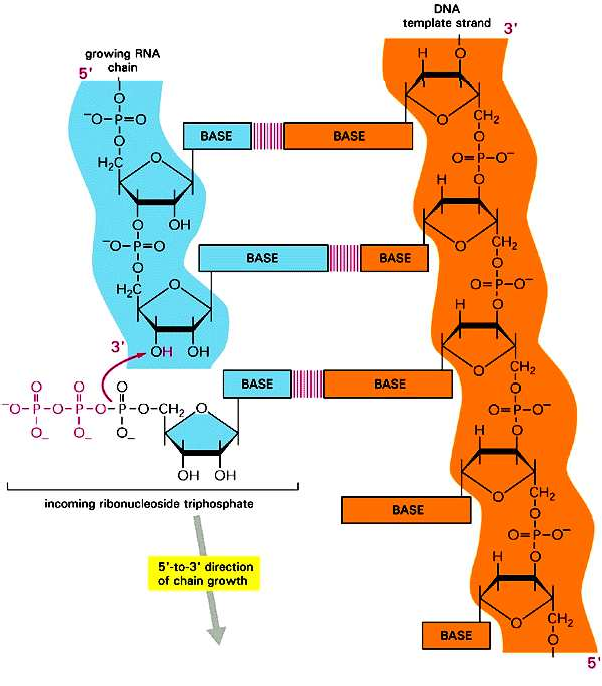 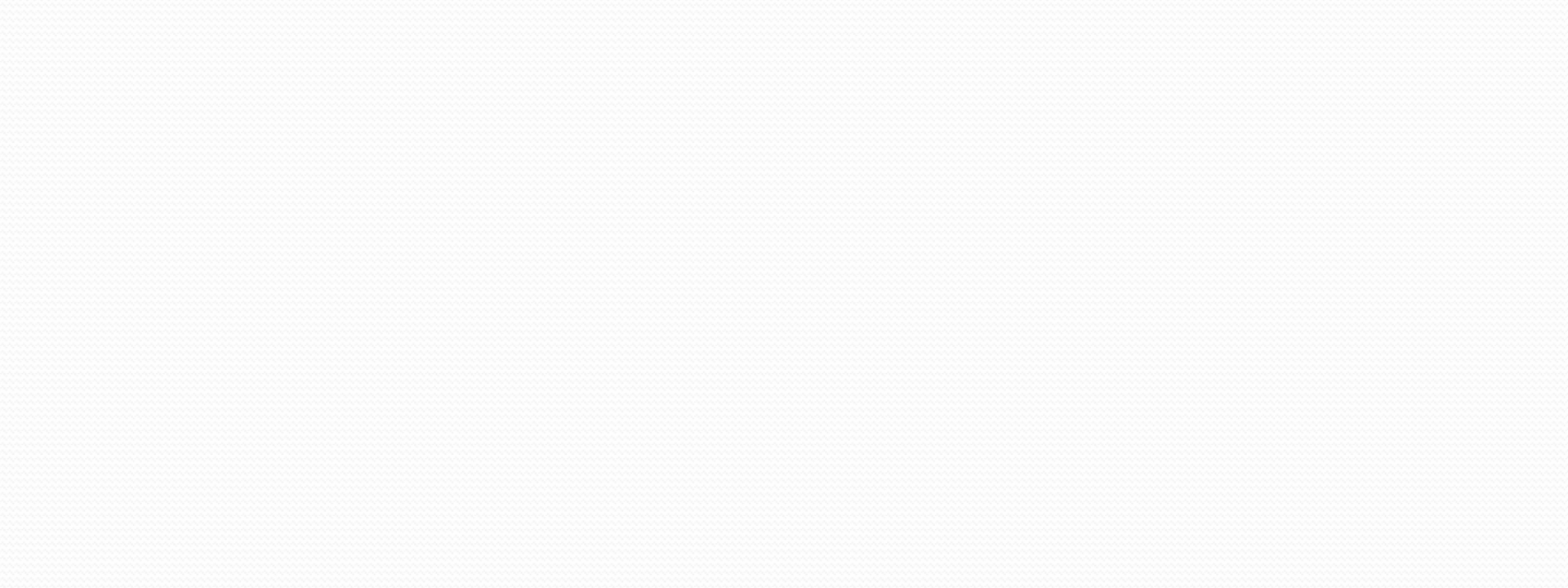 3 September 2017
www.hbmahesh.weebly.com
9
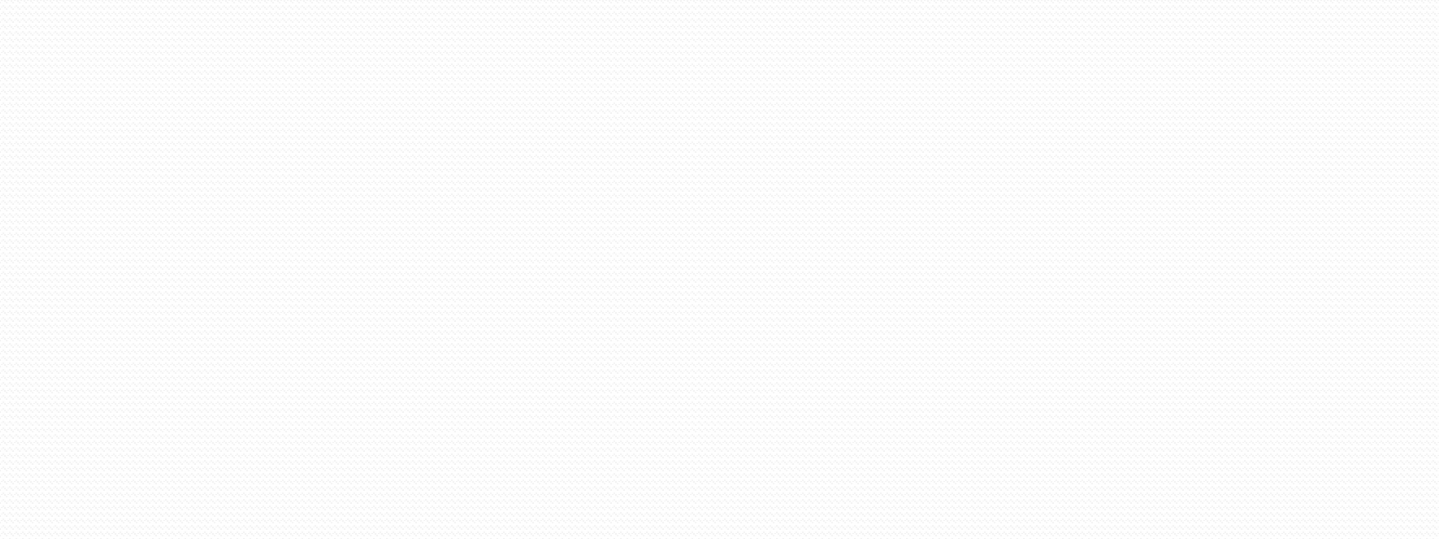 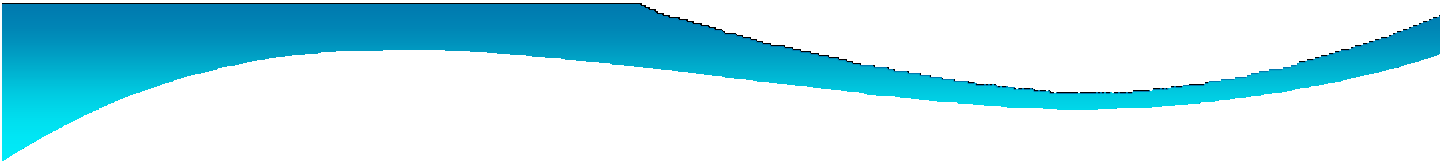 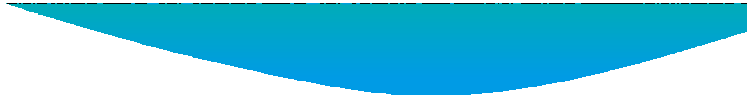 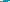 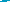 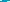 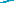 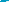 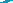 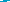 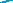 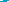 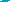 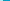 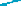 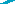 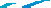 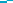 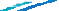 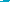 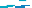 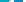 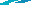 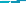 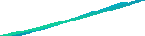 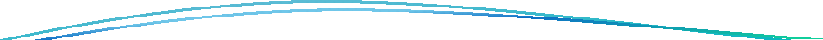 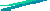 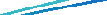 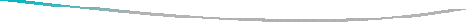 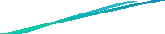 Requirements
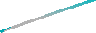 Template- Double stranded DNA
Activated precursors:- ATP, GTP, UTP, CTP
Divalent Metal Ions:- mg++, mn++
RNA polymerase:- Enzyme
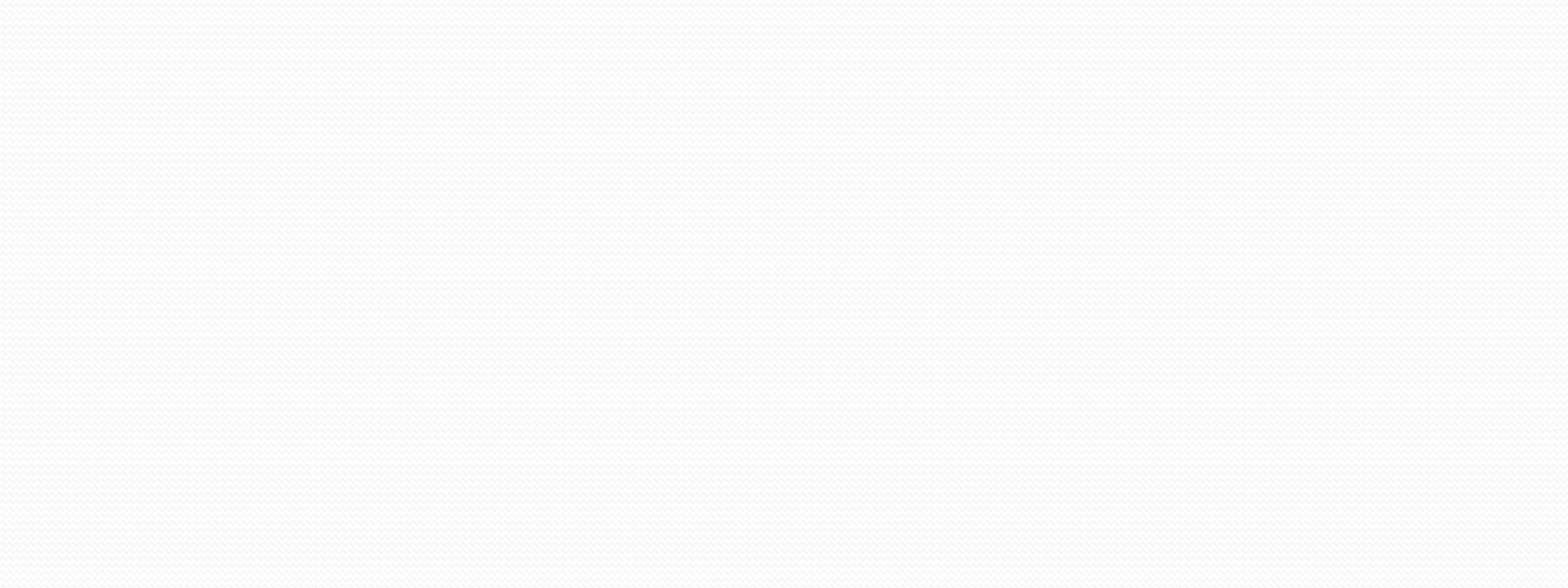 3 September 2017
www.hbmahesh.weebly.com
10
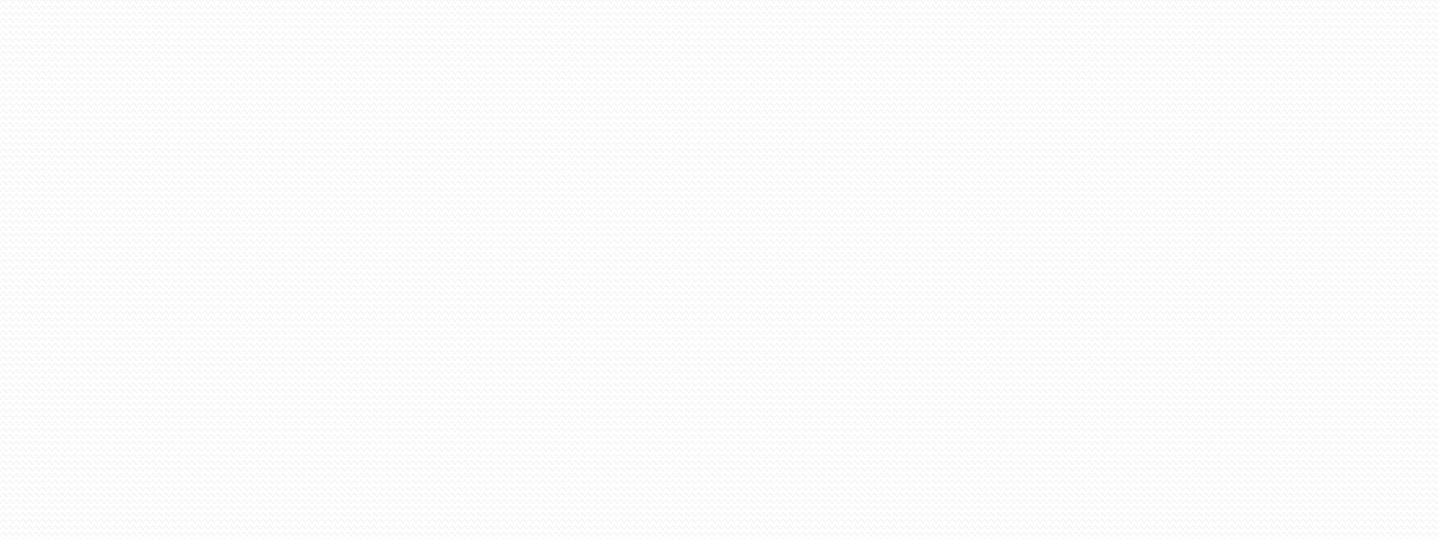 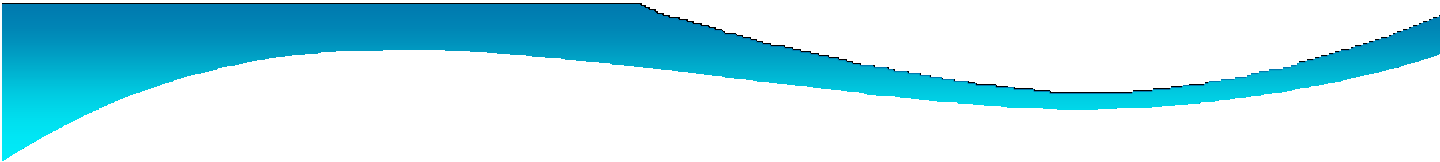 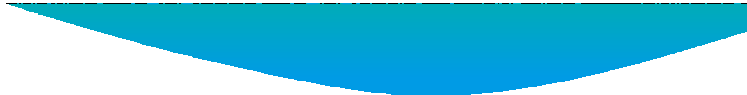 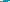 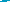 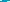 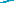 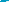 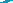 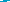 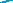 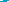 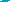 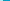 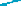 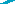 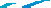 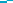 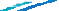 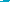 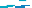 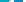 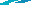 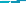 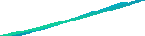 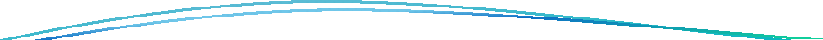 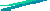 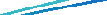 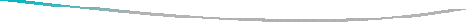 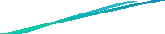 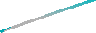 RNA polymerase is a key enzyme and was isolated from E. coli by  Chamberlin and Berg (1962)
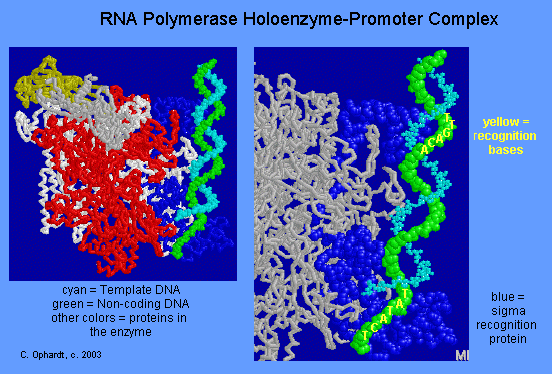 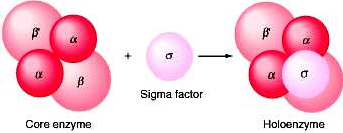 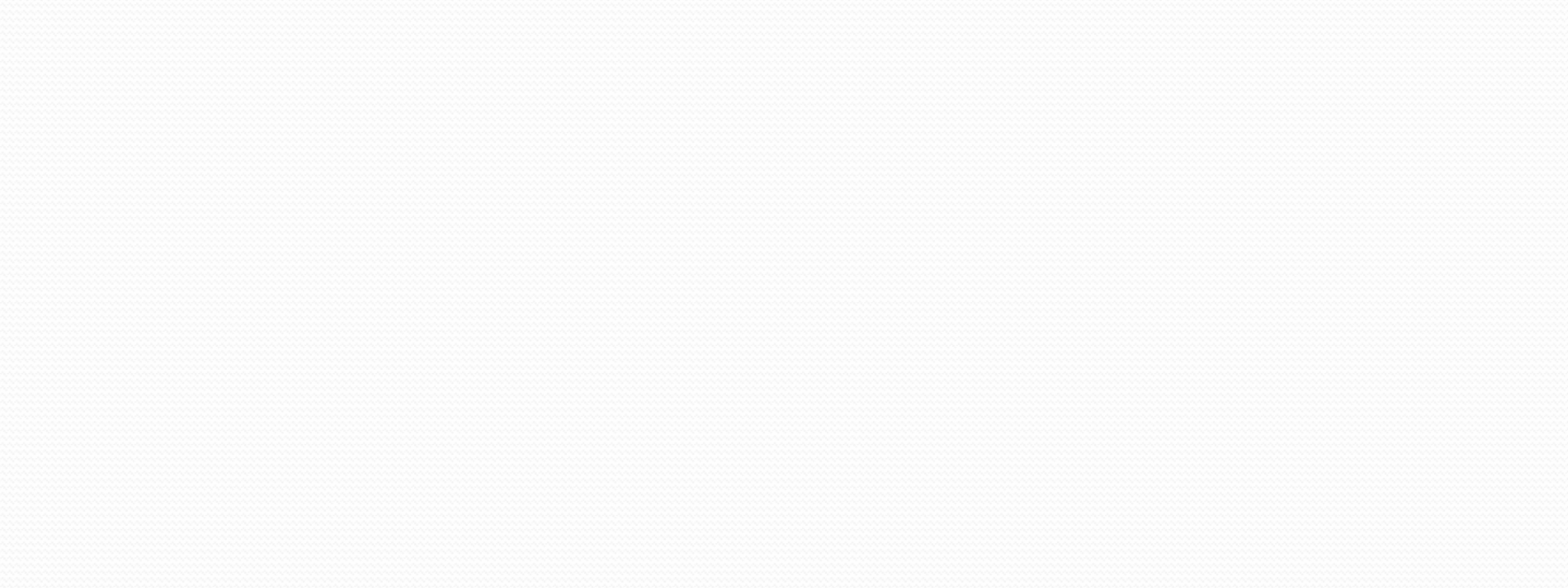 The term core enzyme is  used to describe
the σ-free unit-namely, α2, β, β'.
The complete enzyme,
α2, β, β' σ is called the holoenzyme.
3 September 2017
www.hbmahesh.weebly.com
11
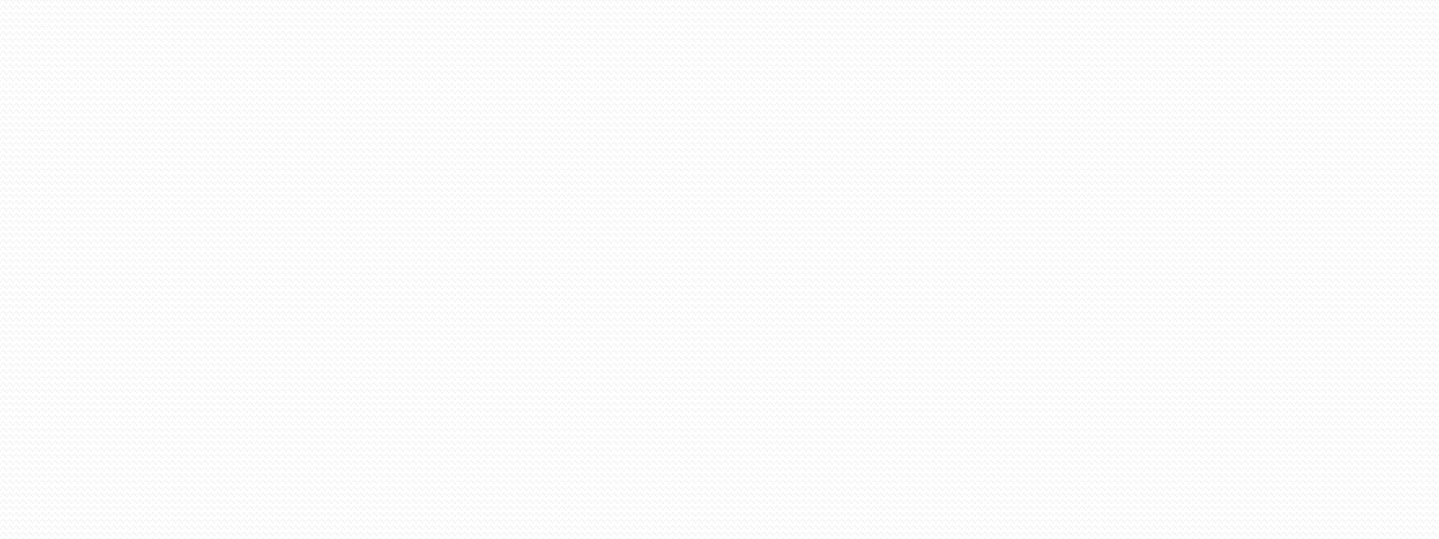 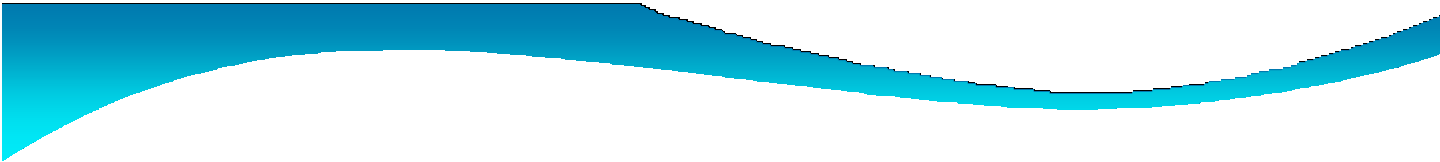 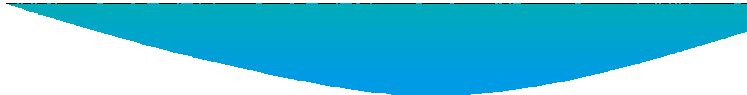 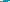 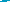 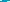 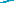 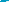 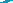 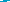 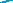 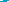 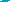 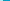 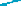 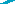 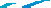 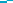 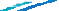 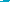 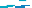 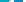 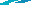 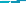 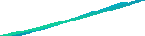 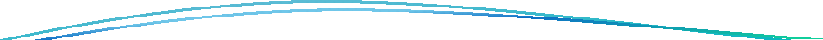 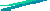 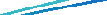 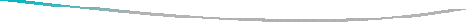 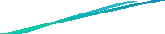 Sub Units of RNA polymerase and their functions
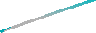 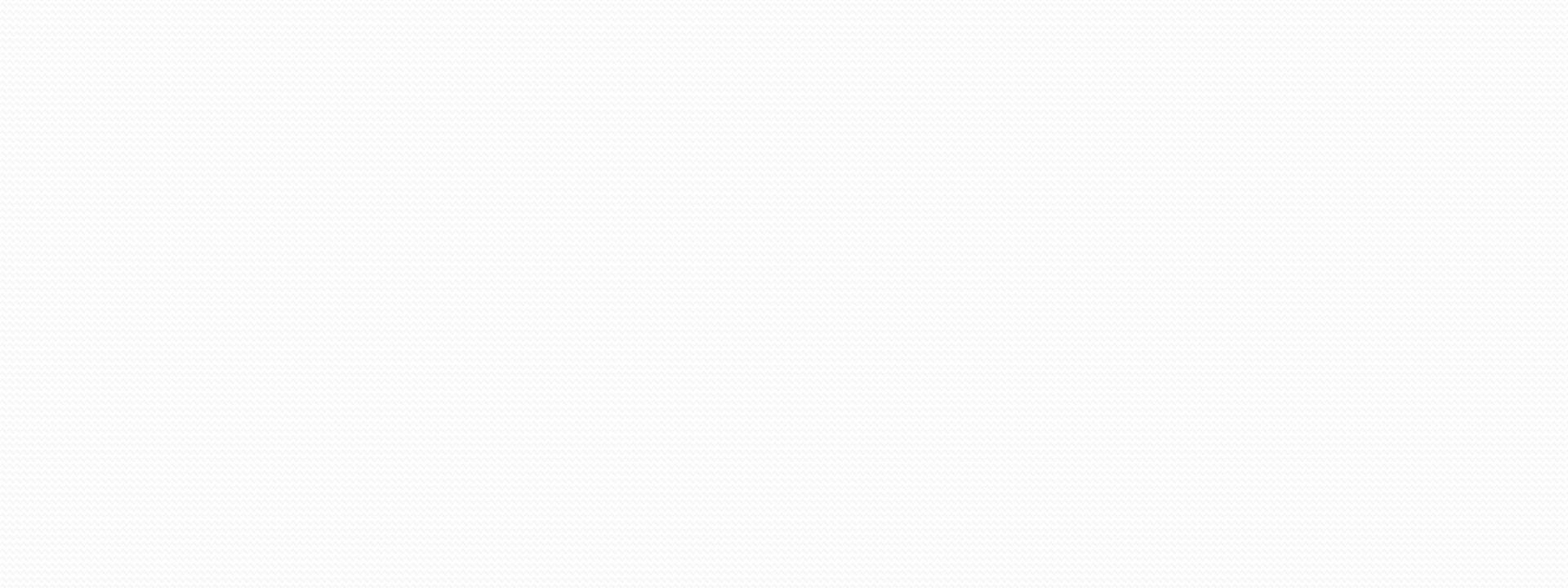 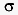 3 September 2017
www.hbmahesh.weebly.com
12
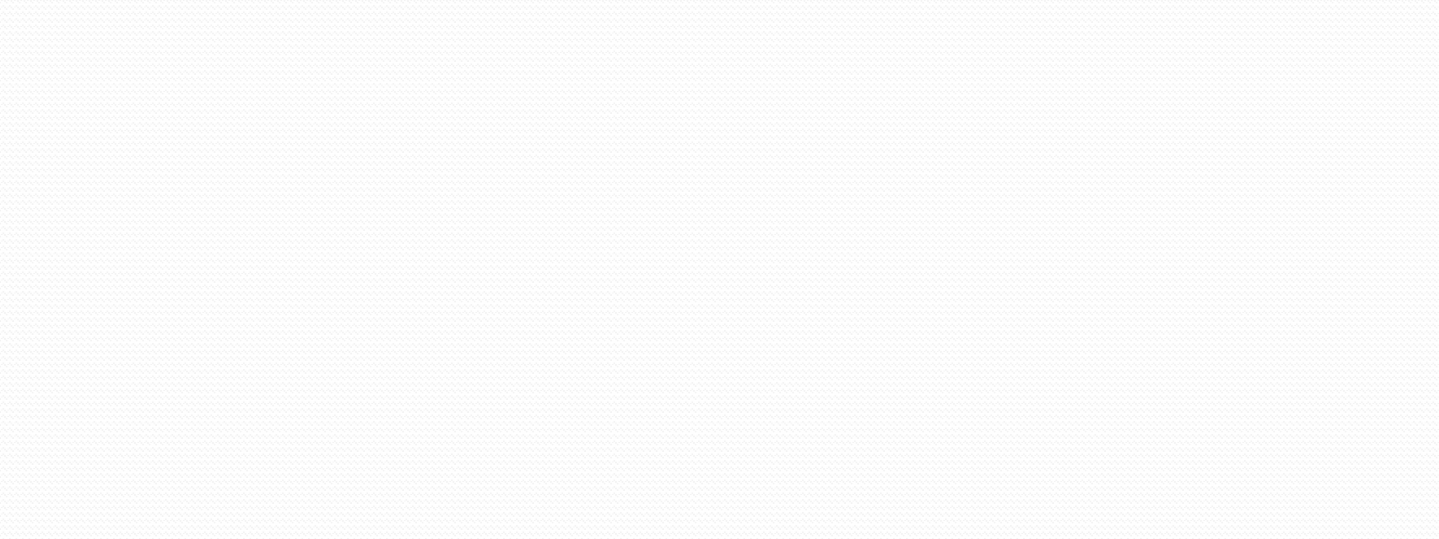 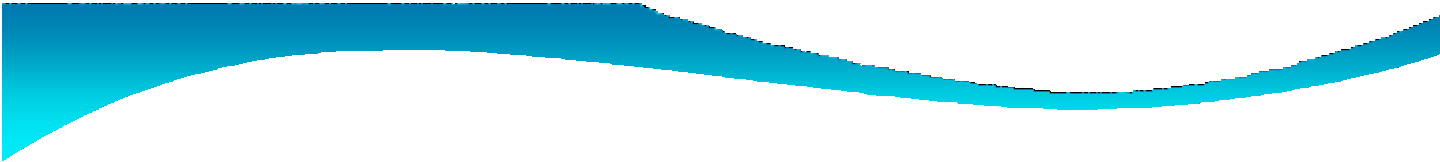 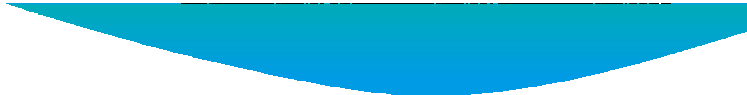 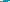 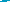 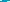 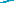 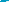 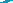 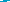 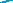 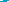 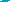 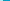 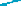 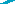 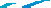 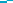 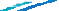 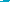 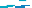 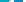 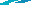 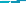 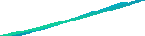 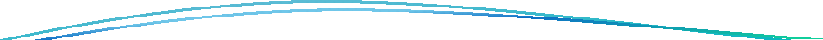 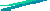 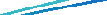 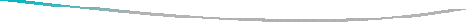 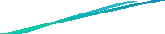 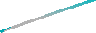 Promoter : A site in a DNA molecule at which  RNA polymerase and transcription factors  bind to initiate transcription of mRNA.
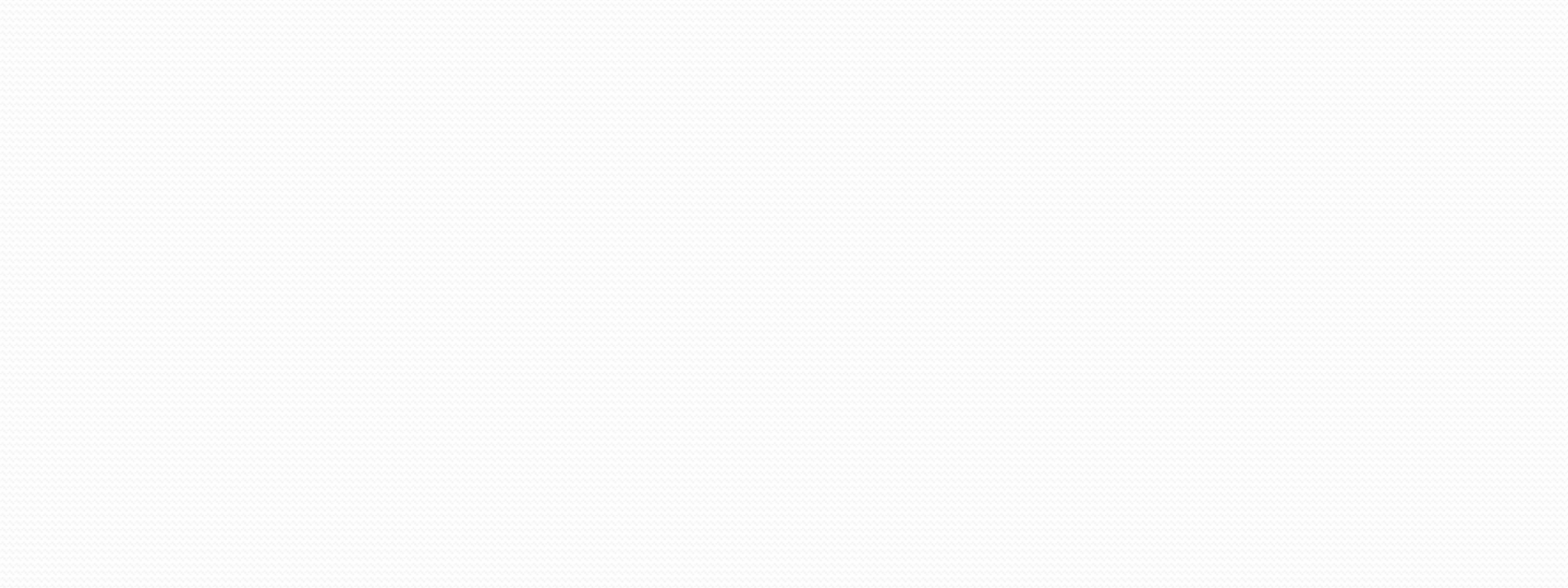 3 September 2017
www.hbmahesh.weebly.com
13
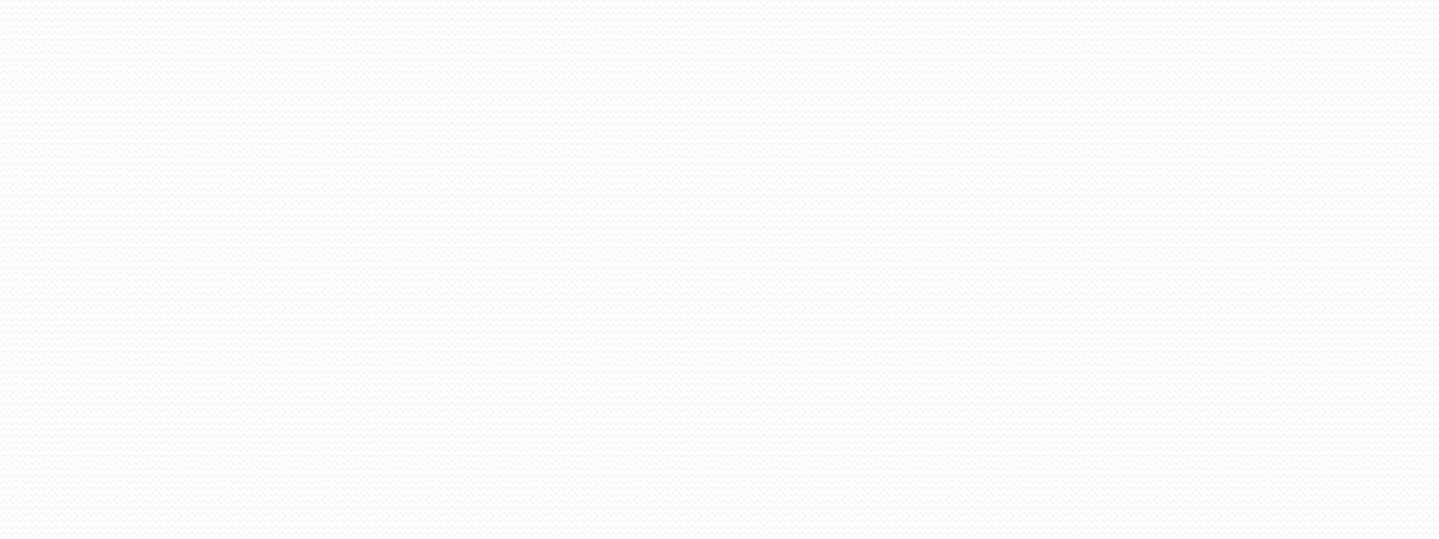 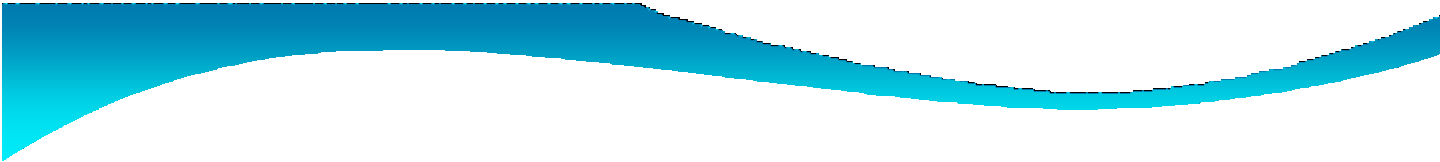 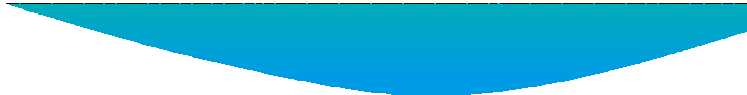 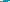 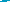 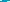 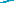 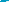 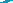 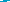 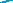 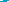 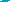 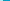 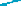 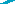 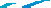 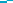 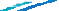 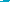 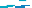 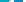 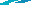 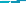 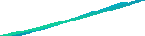 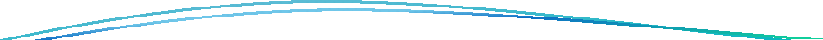 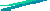 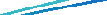 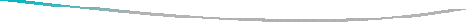 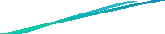 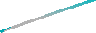 Transcription
Initiation
Elongation
Termination

Template binding at a polymerase recognition site  Binding to initiation site
Establishment of open promoter complex
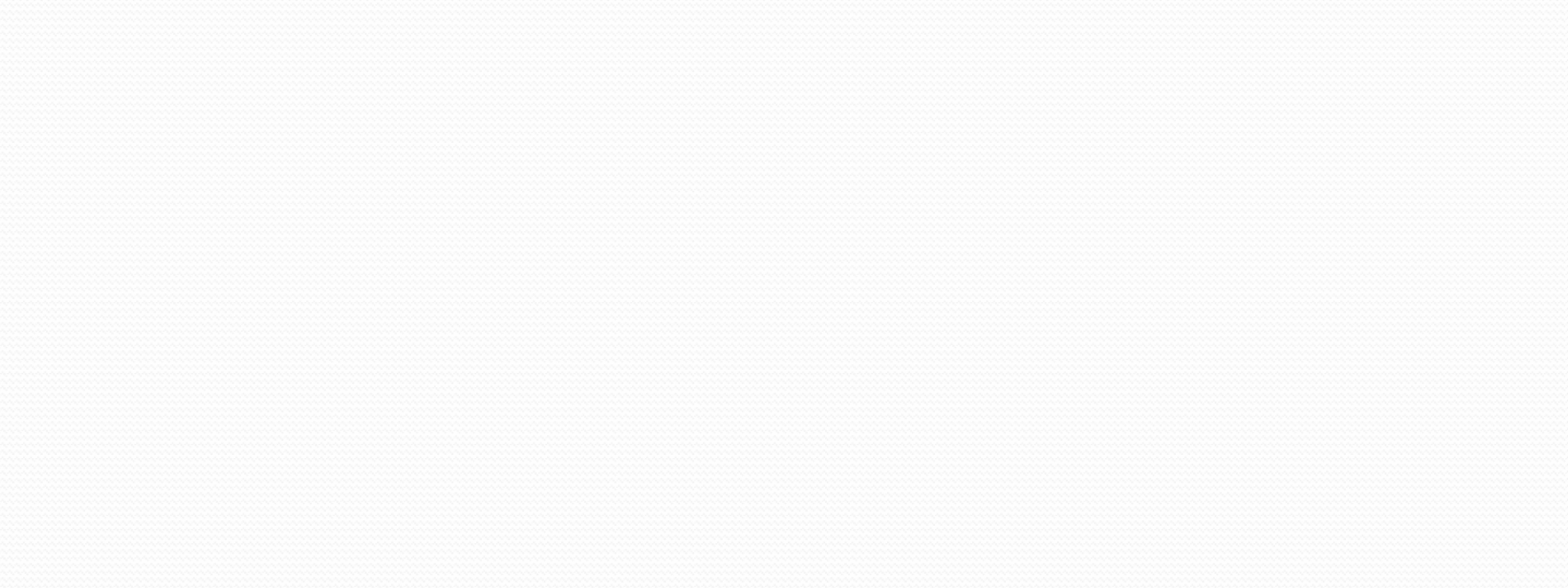 3 September 2017
www.hbmahesh.weebly.com
14
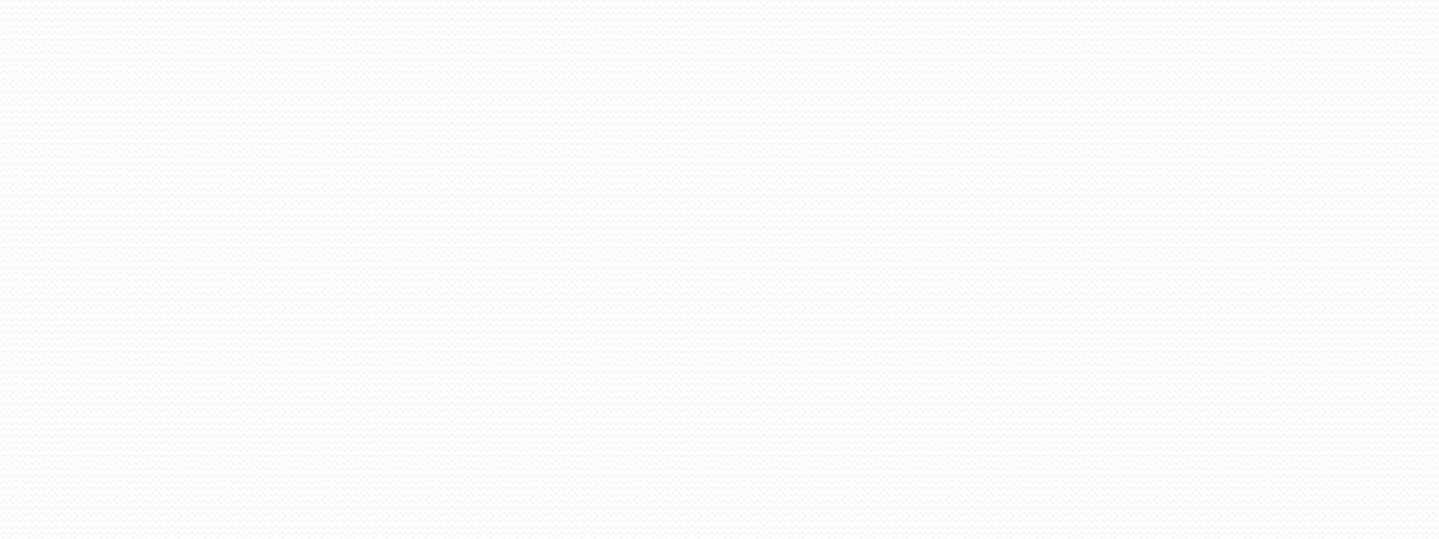 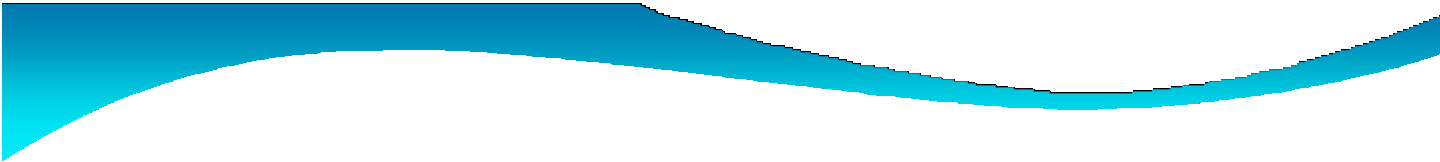 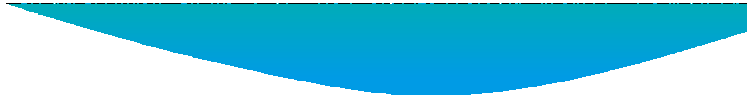 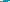 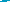 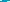 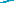 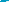 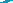 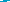 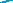 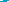 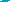 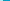 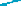 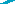 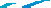 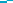 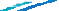 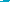 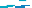 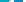 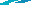 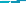 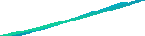 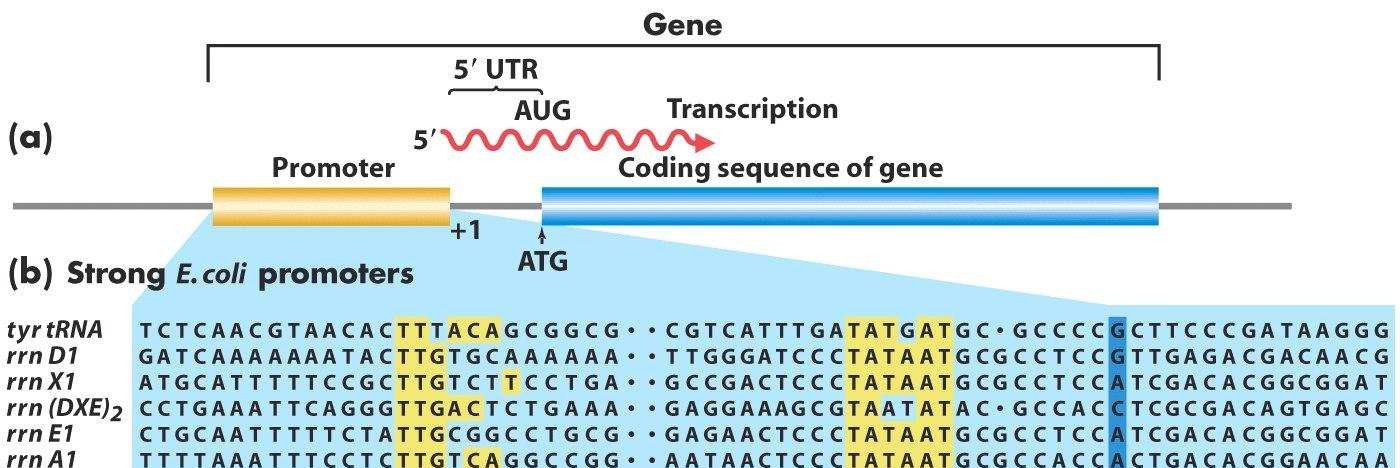 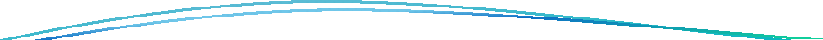 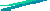 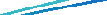 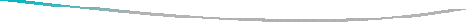 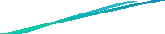 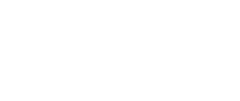 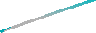 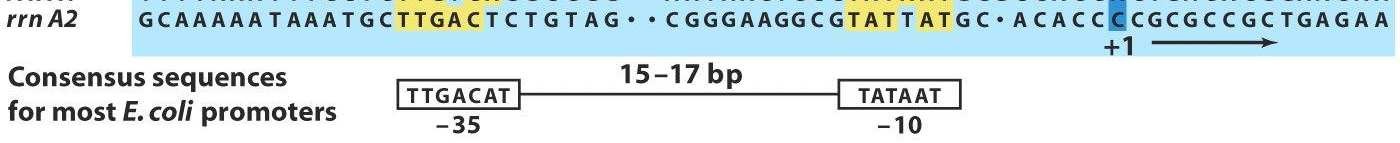 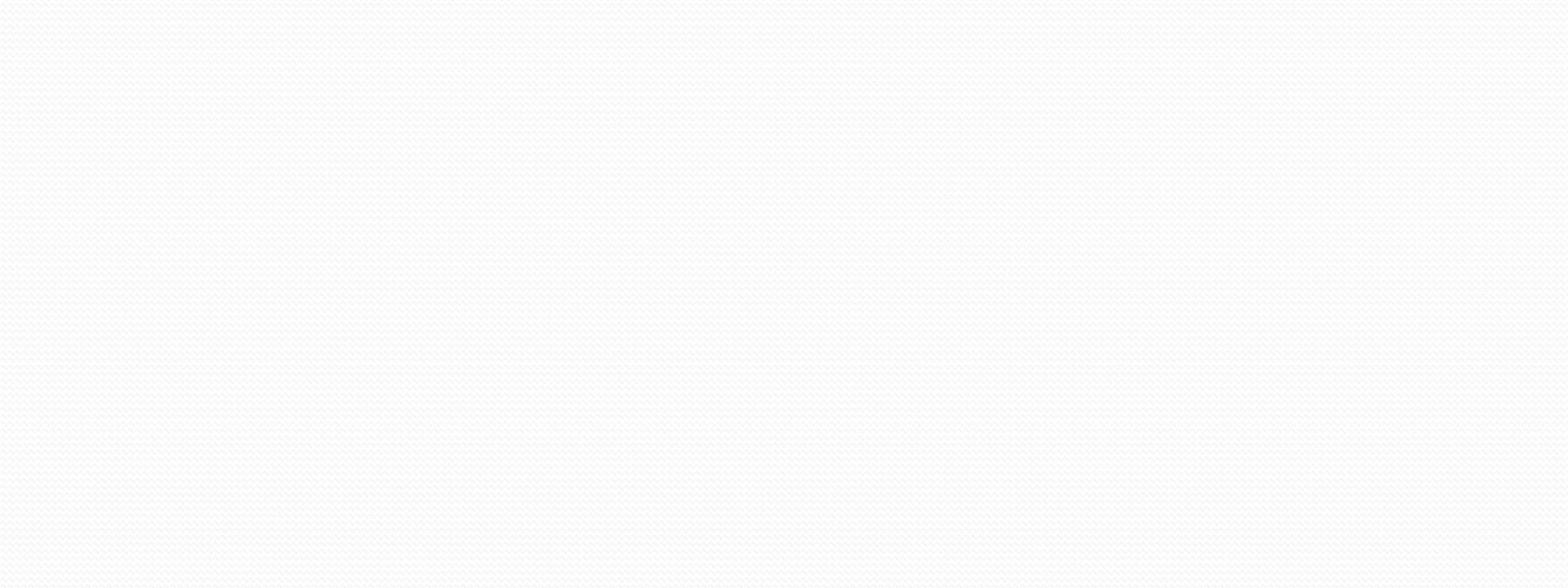 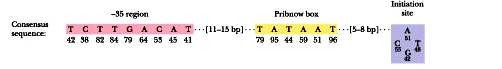 3 September 2017
www.hbmahesh.weebly.com
15
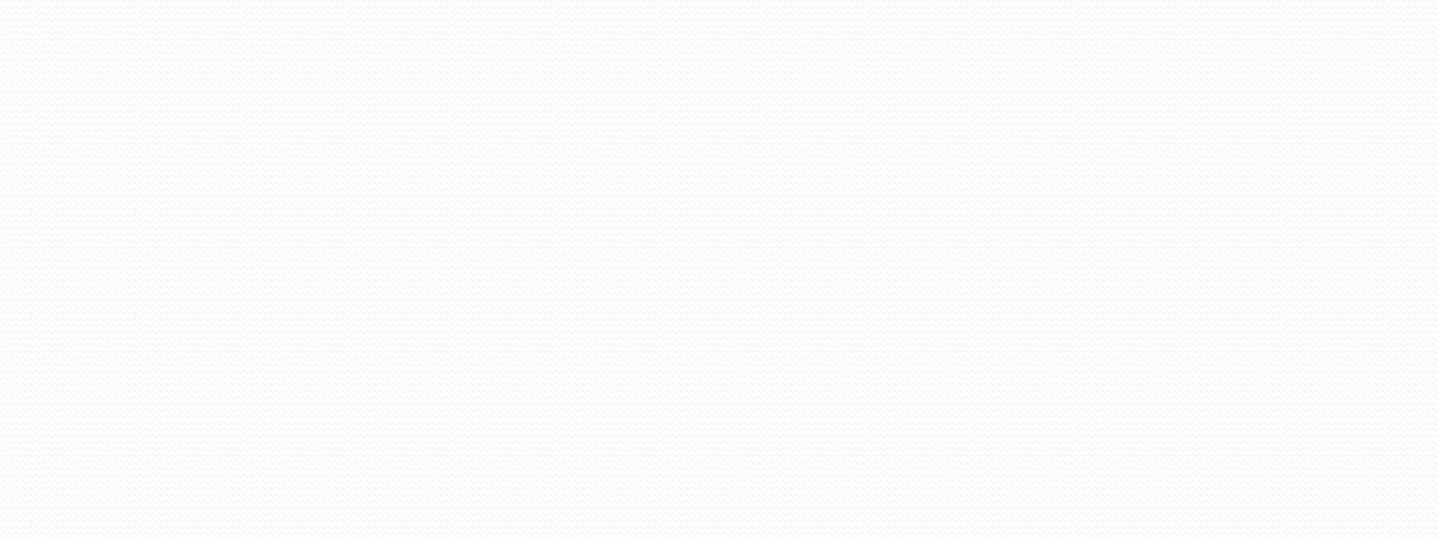 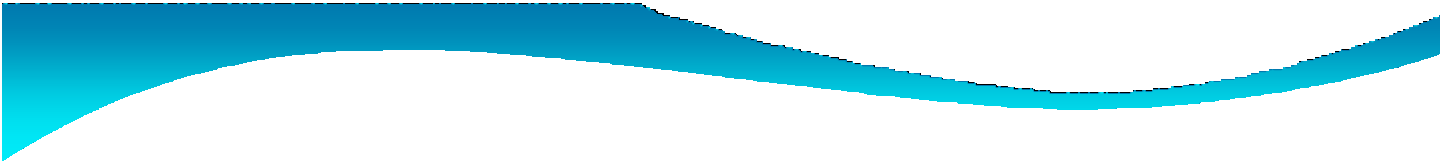 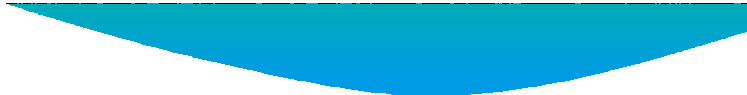 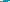 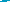 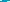 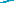 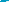 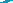 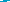 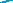 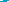 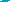 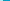 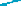 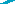 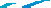 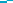 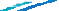 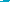 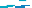 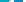 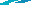 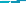 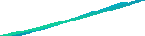 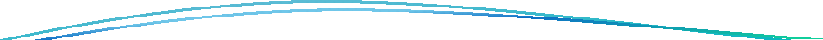 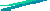 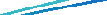 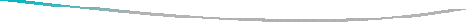 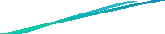 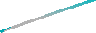 INITIATION OF SYNTESIS
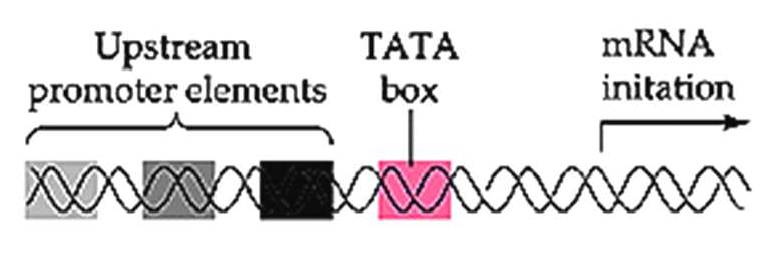 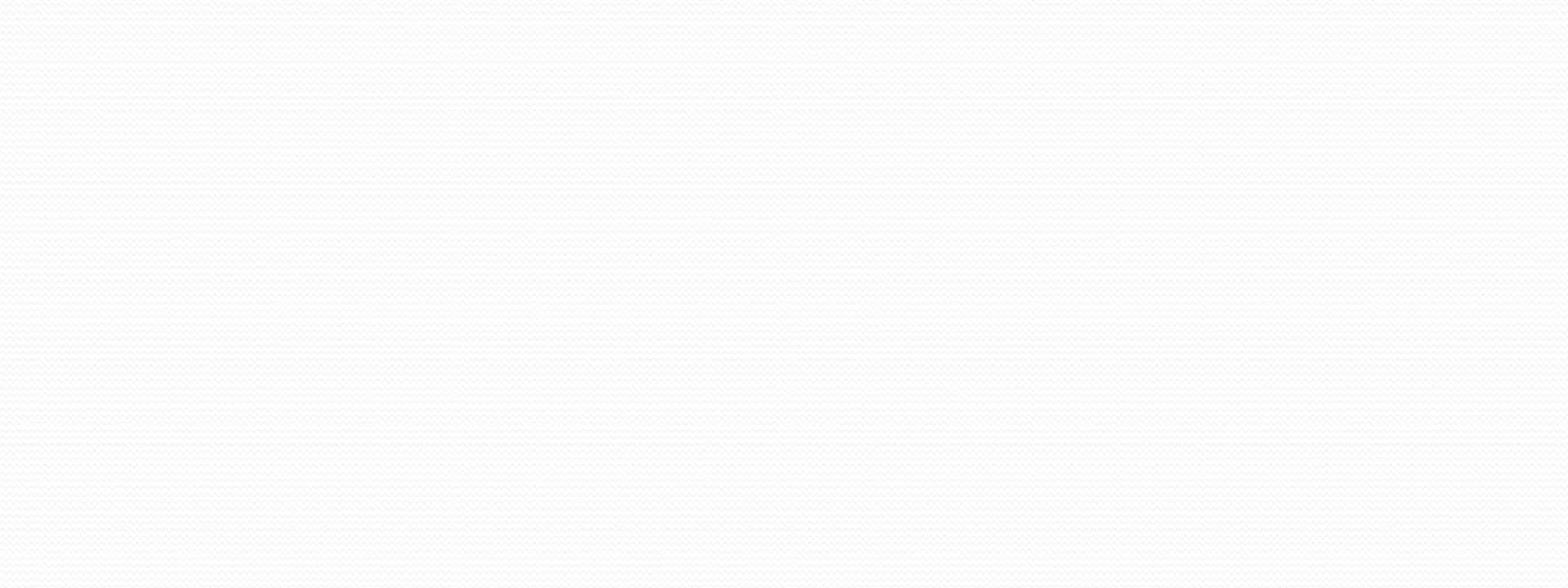 3 September 2017
www.hbmahesh.weebly.com
16
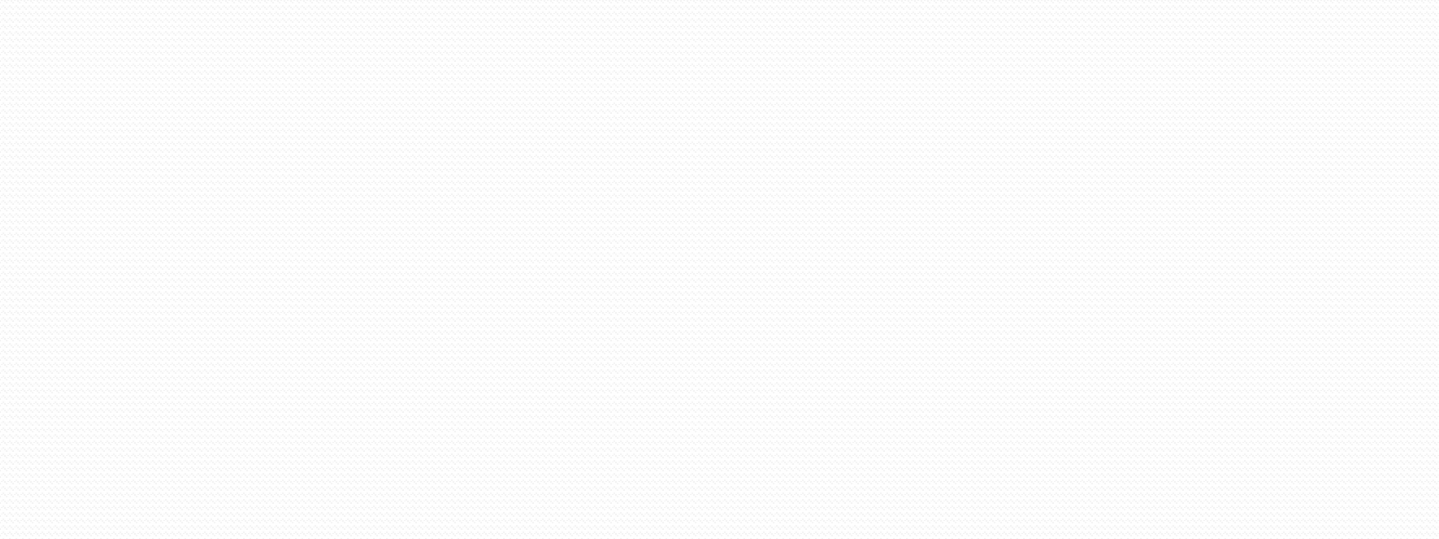 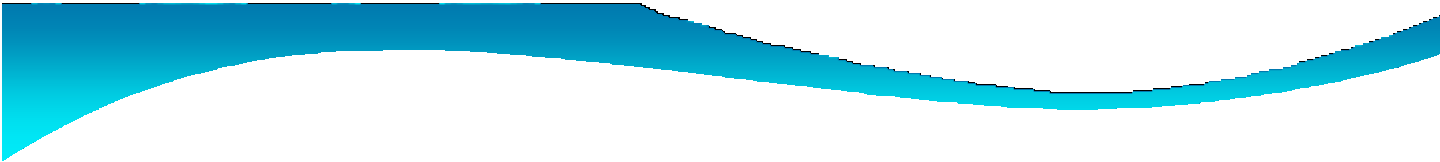 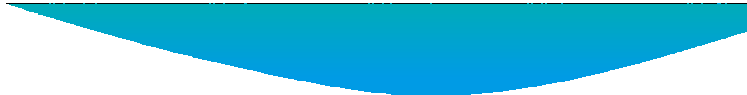 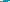 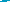 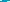 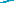 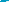 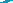 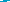 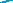 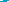 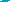 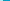 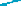 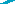 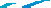 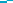 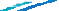 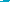 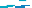 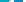 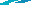 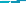 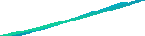 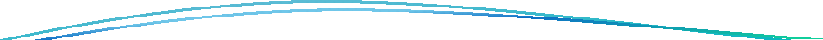 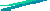 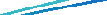 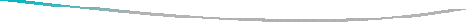 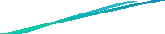 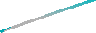 RNA polymerase is a huge enzyme it binds around 60 nucleotides at a time
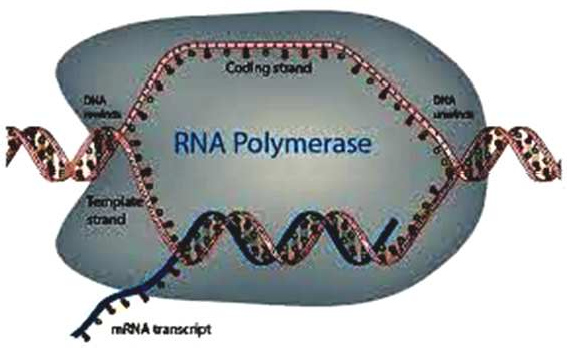 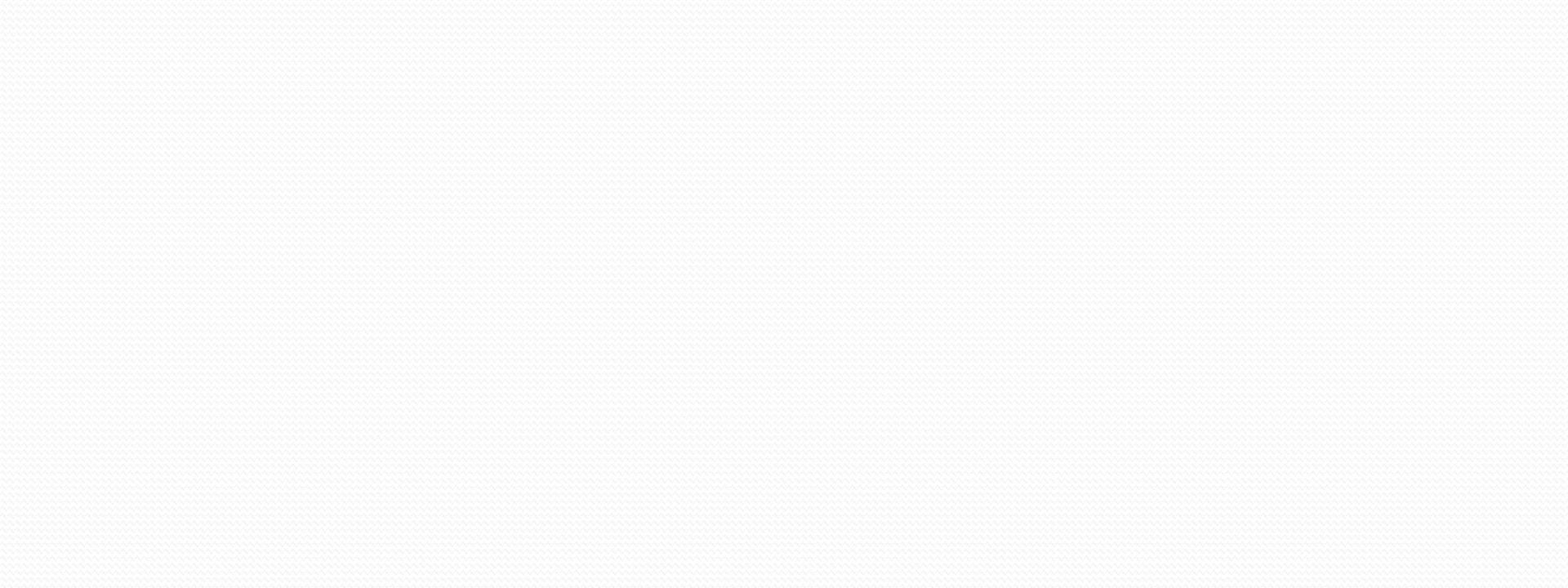 3 September 2017
www.hbmahesh.weebly.com
17
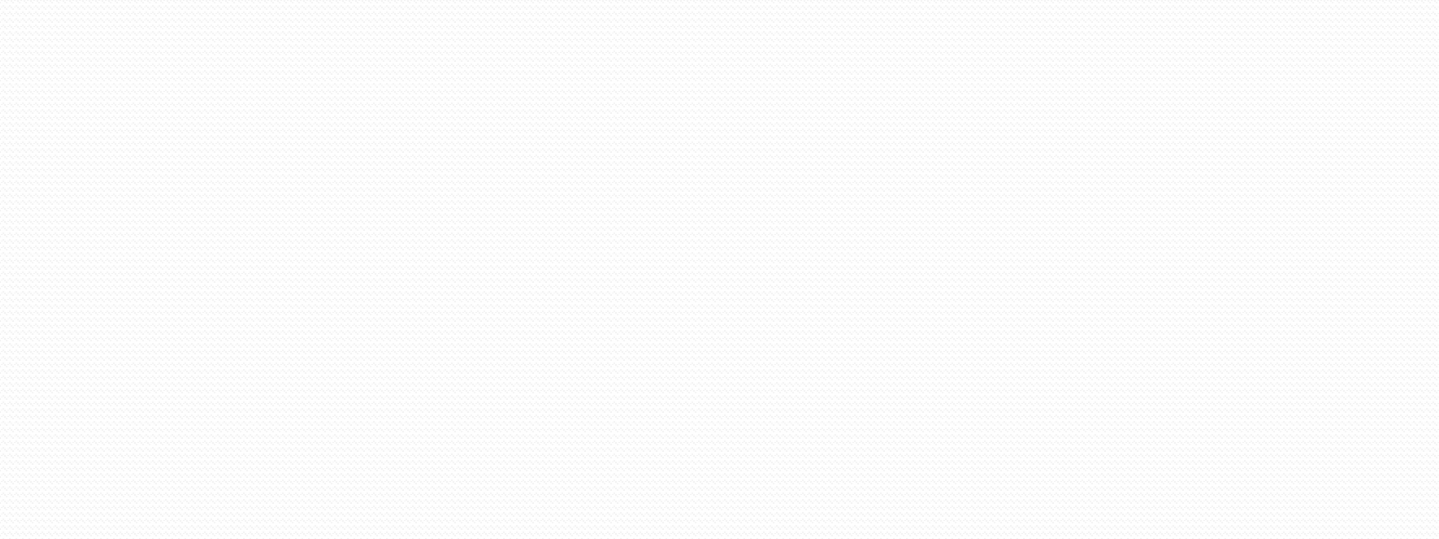 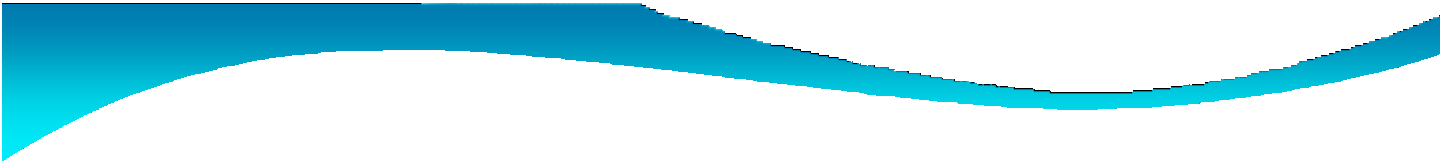 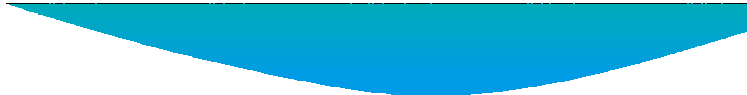 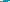 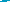 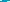 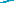 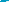 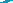 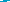 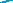 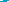 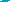 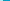 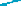 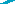 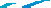 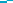 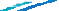 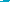 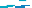 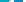 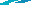 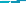 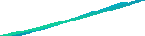 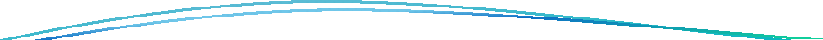 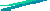 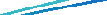 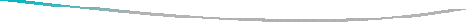 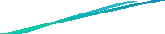 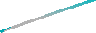 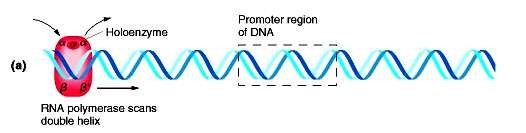 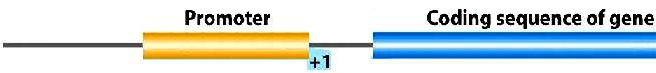 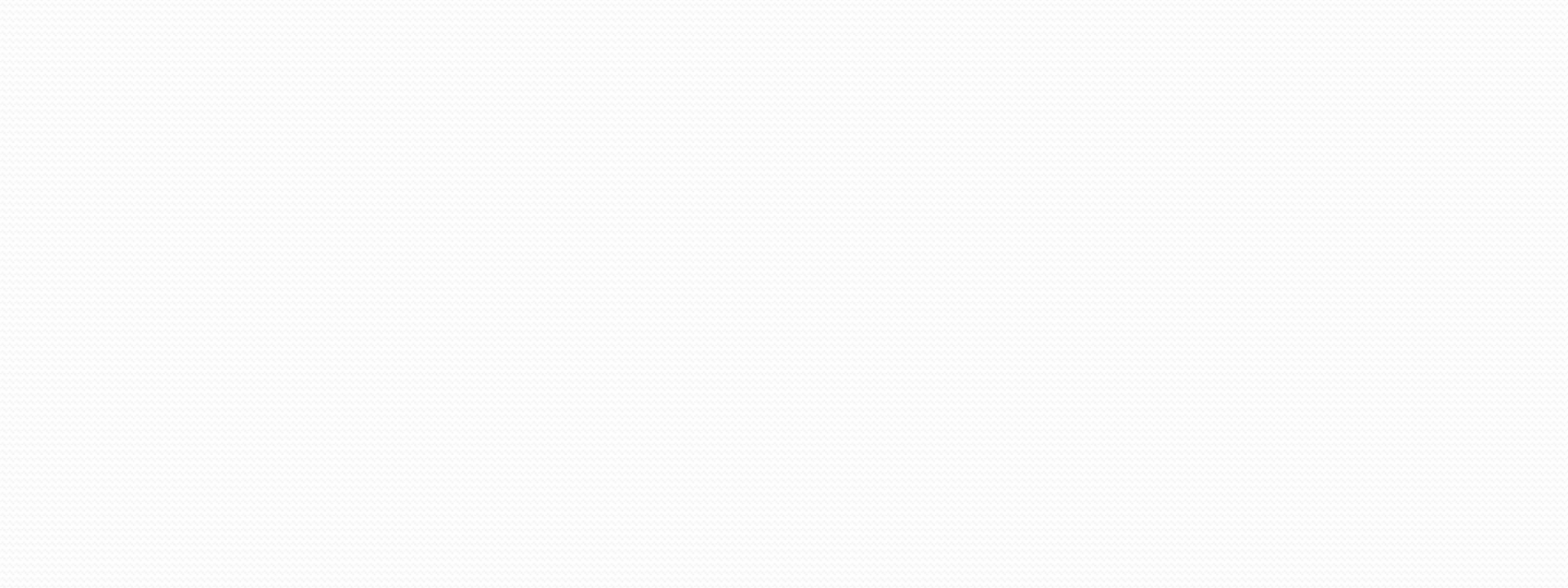 3 September 2017
www.hbmahesh.weebly.com
18
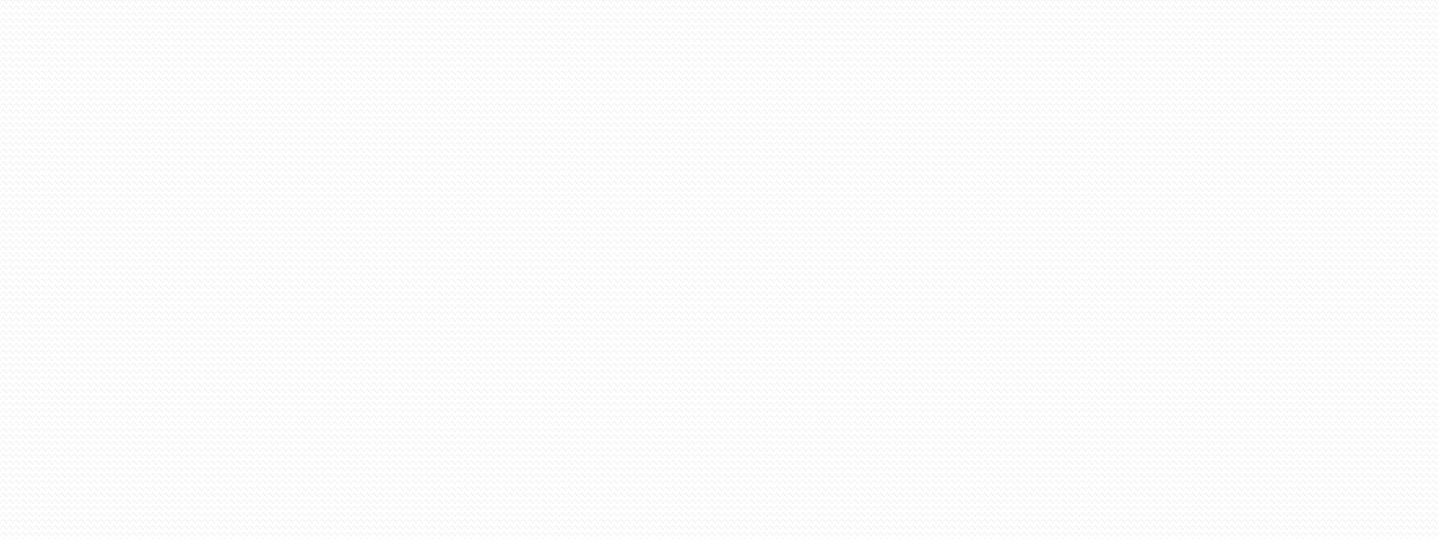 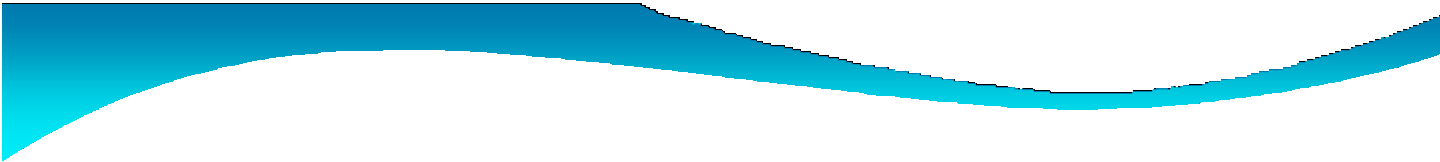 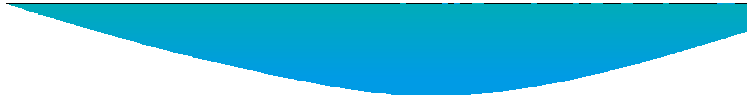 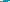 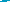 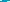 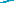 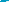 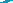 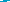 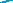 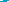 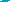 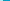 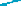 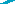 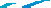 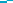 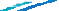 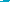 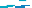 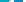 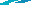 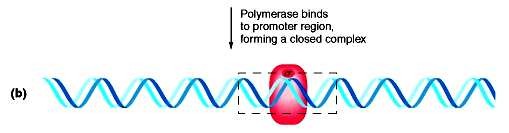 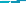 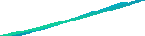 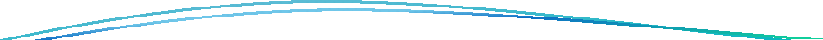 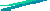 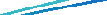 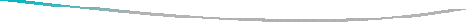 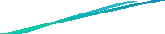 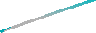 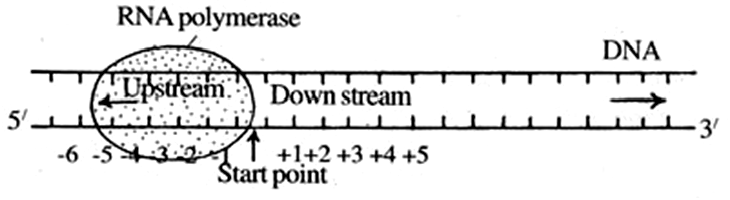 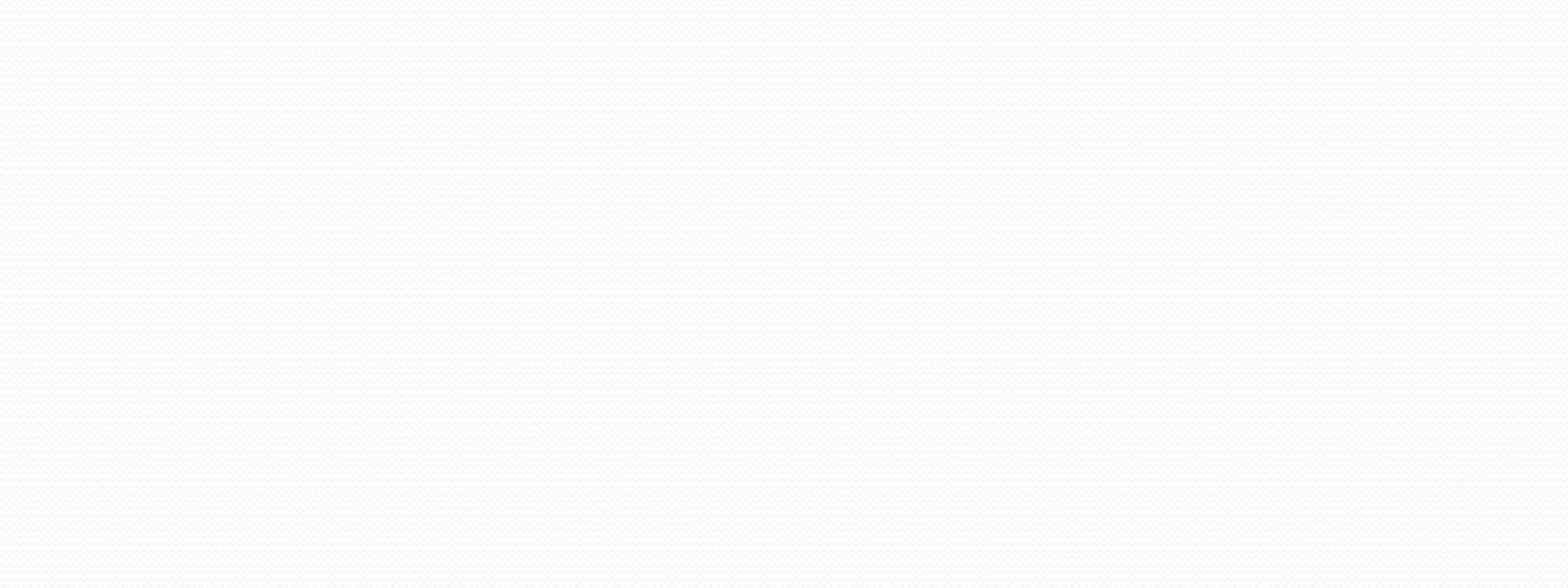 3 September 2017
www.hbmahesh.weebly.com
19
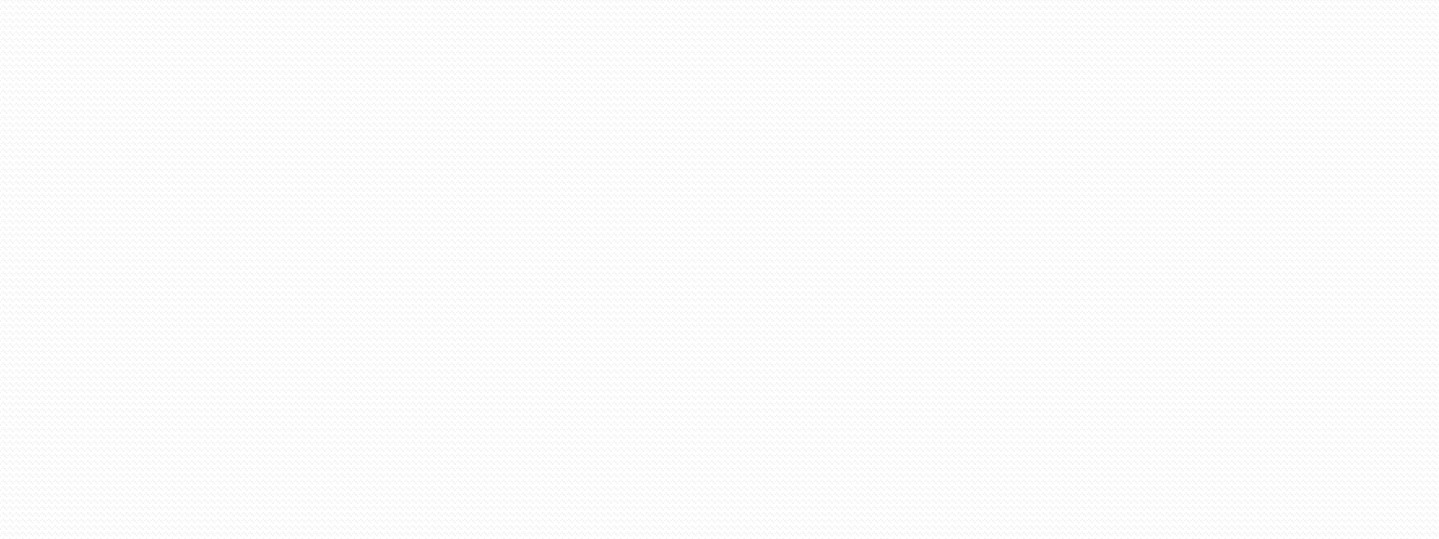 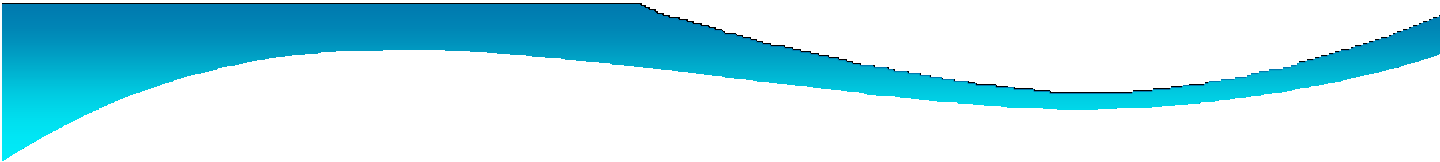 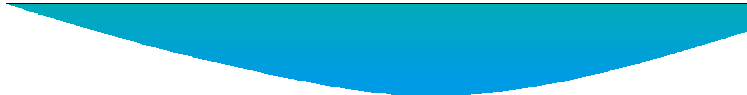 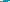 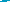 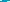 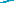 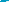 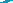 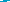 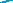 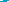 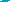 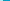 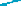 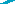 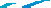 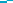 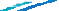 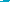 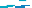 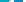 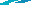 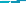 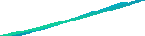 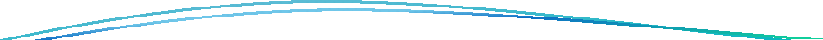 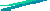 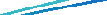 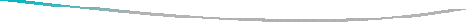 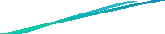 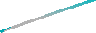 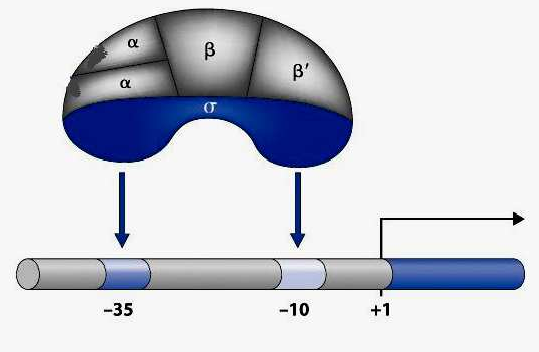 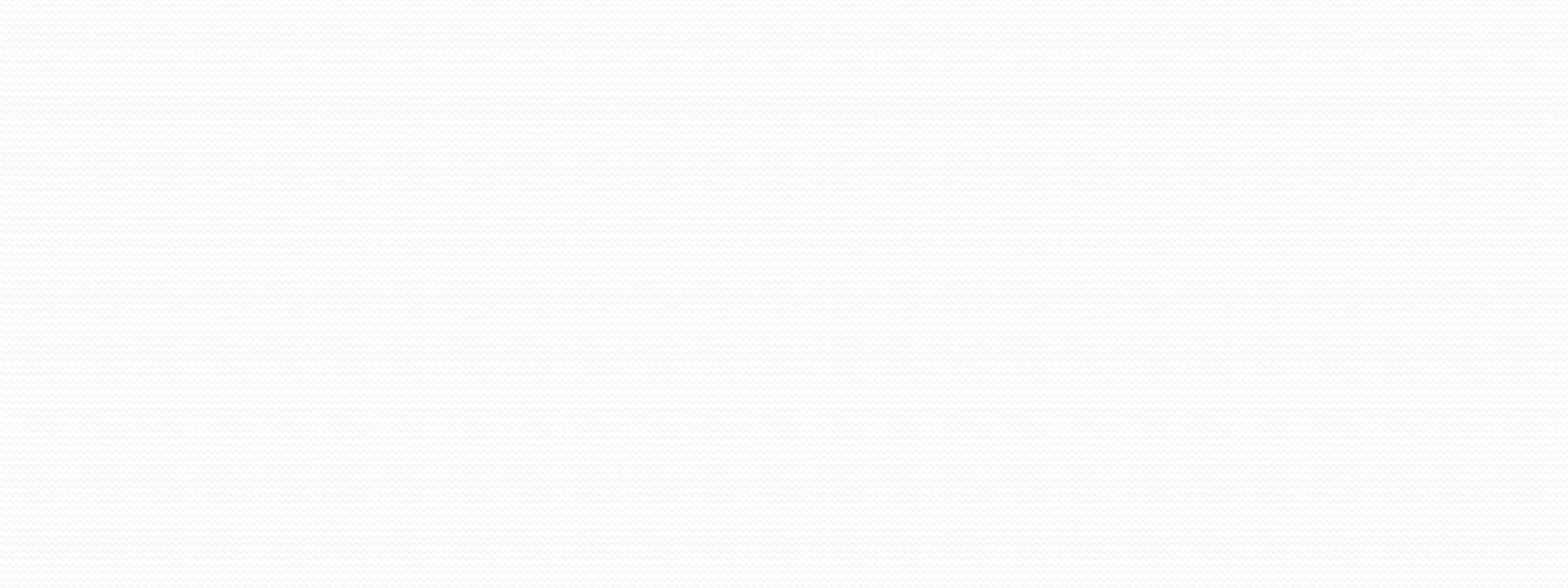 Figure shows a general promoter and where  the RNA Polymerase sigma factor binds.
3 September 2017
www.hbmahesh.weebly.com
20
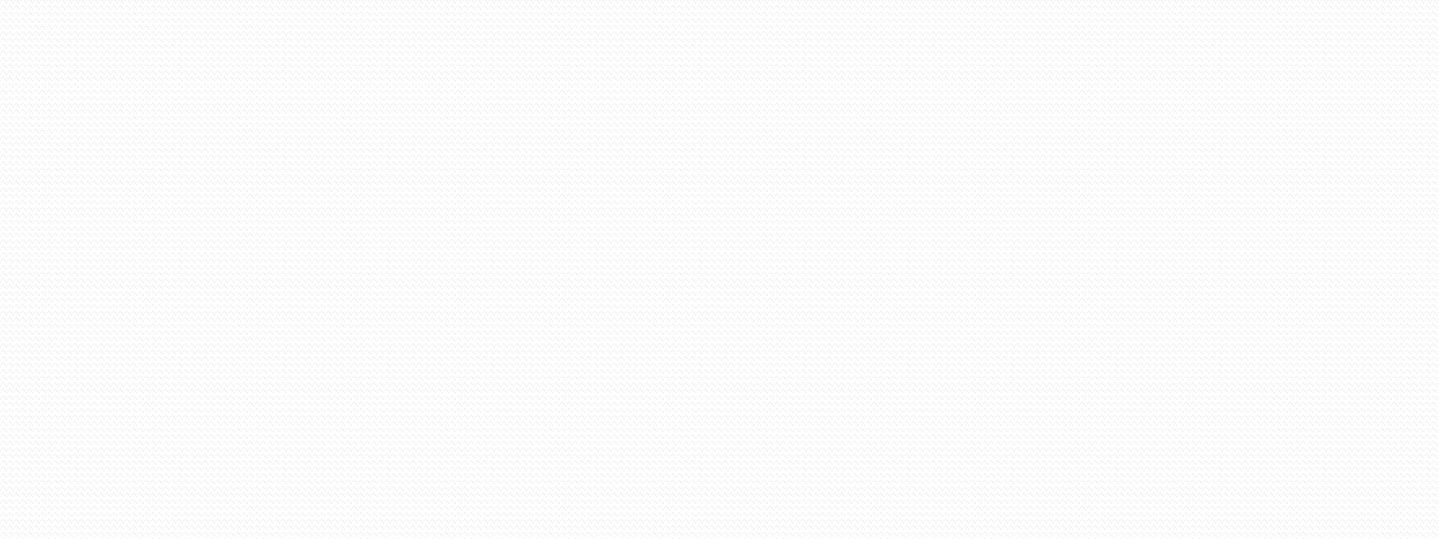 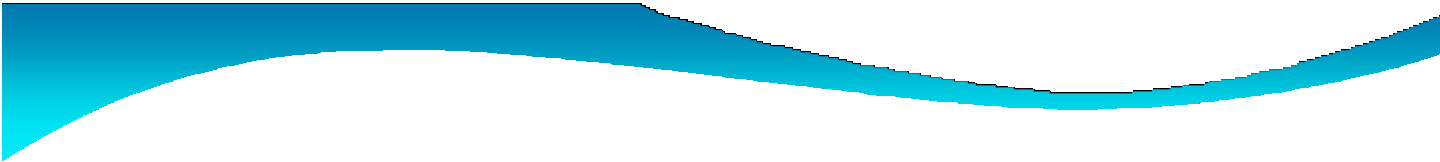 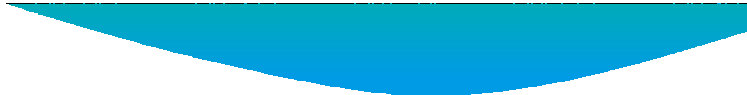 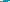 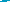 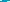 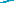 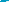 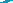 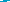 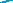 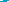 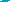 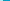 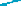 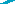 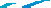 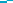 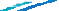 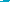 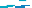 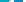 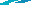 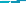 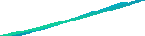 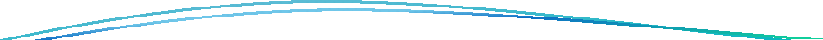 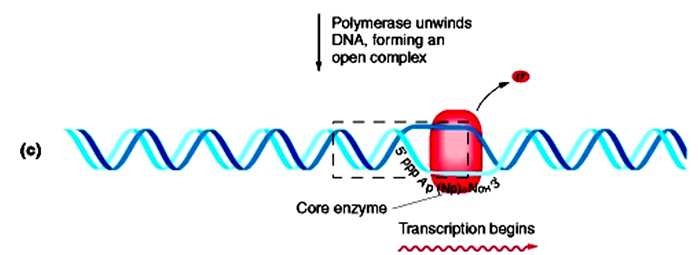 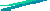 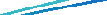 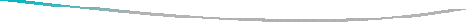 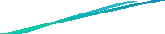 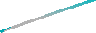 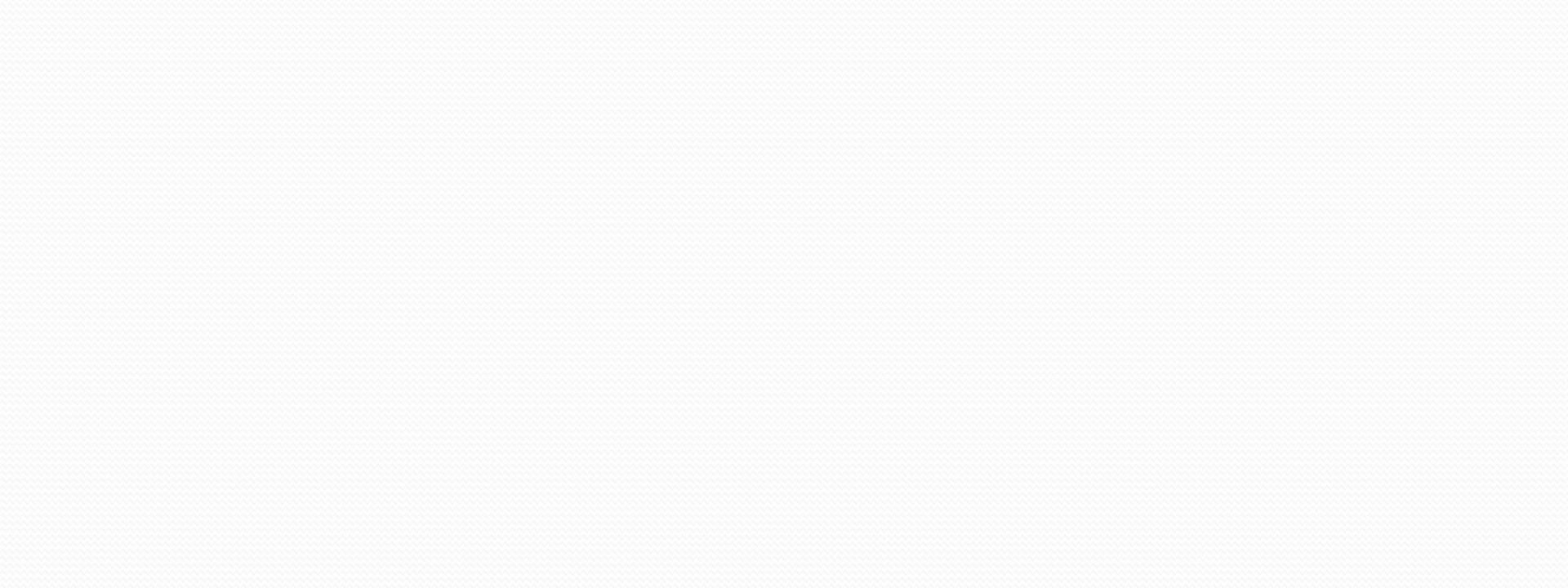 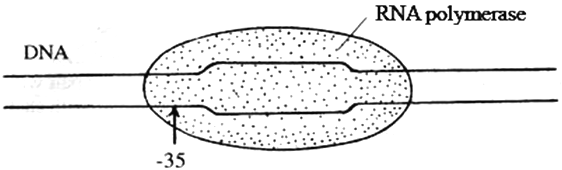 3 September 2017
www.hbmahesh.weebly.com
21
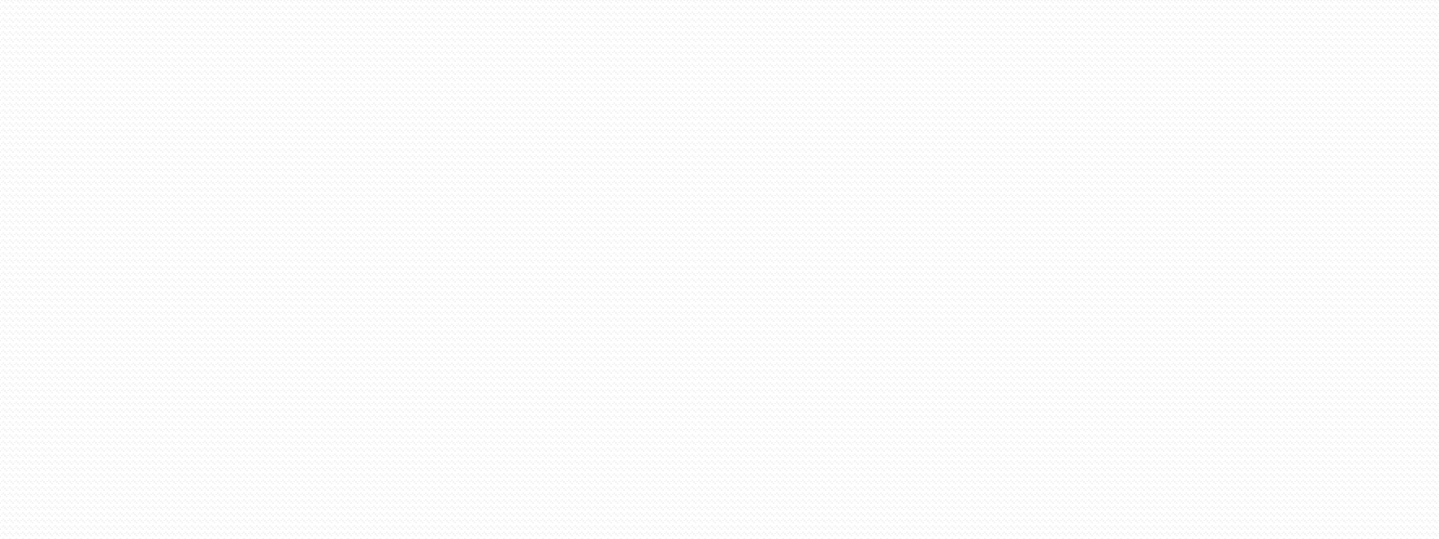 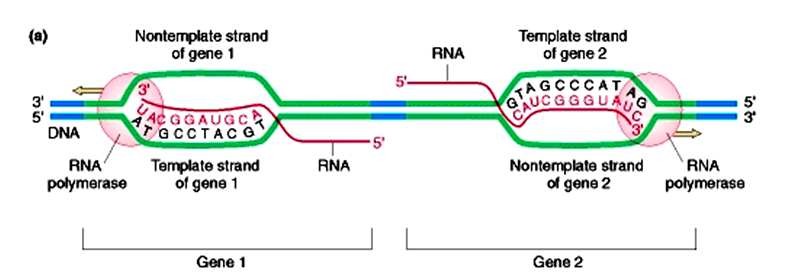 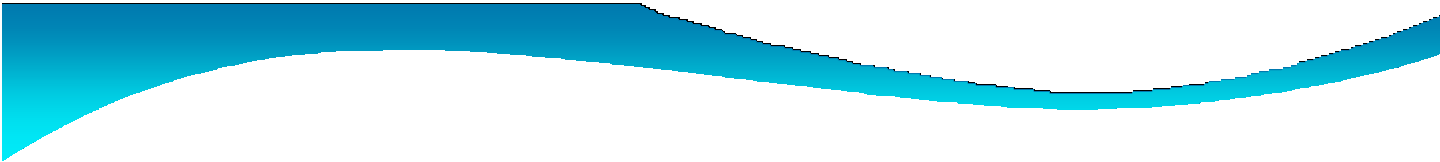 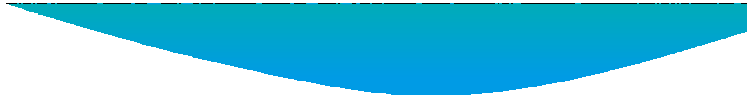 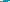 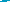 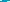 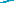 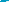 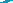 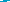 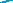 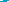 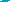 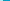 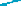 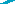 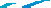 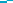 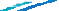 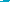 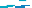 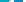 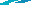 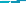 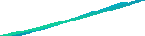 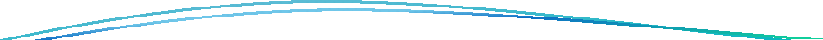 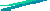 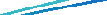 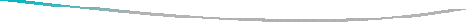 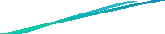 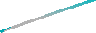 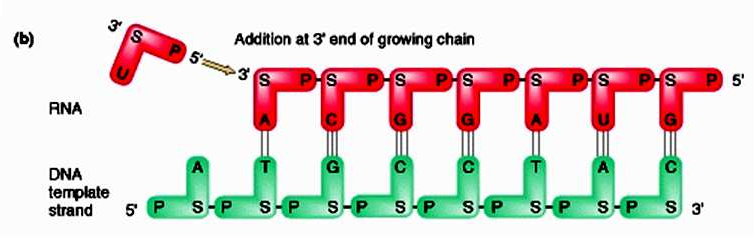 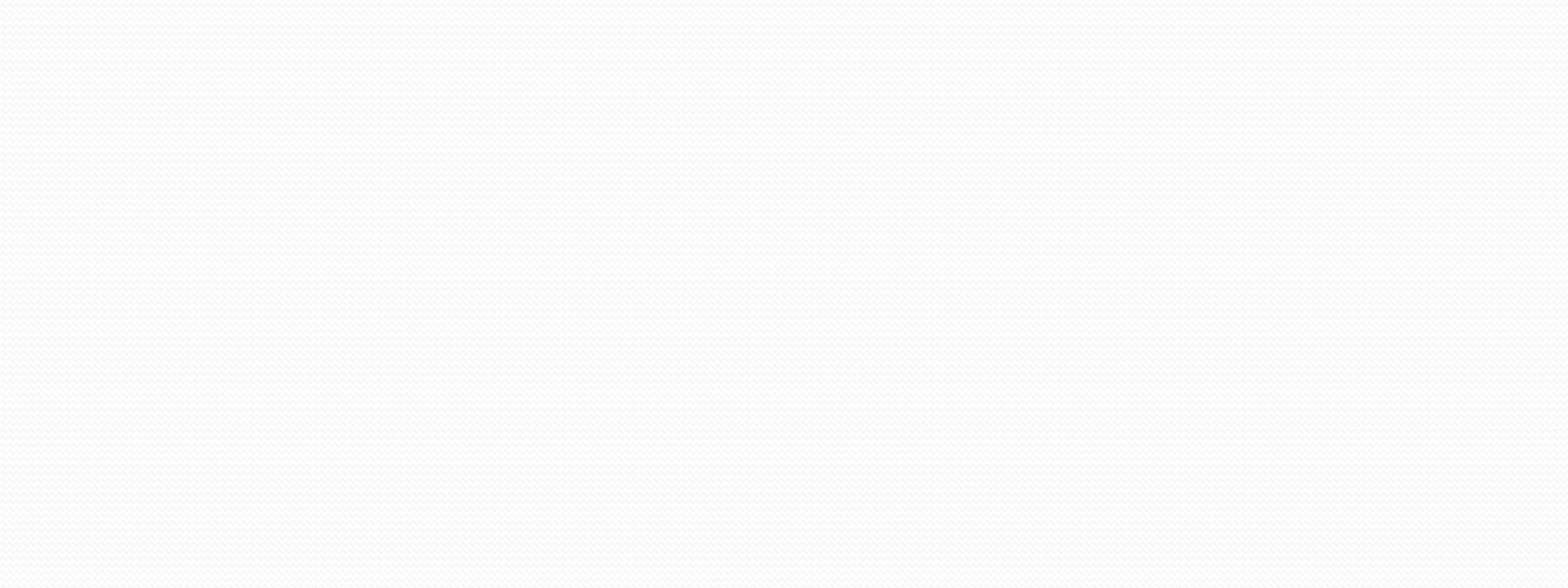 3 September 2017
www.hbmahesh.weebly.com
22
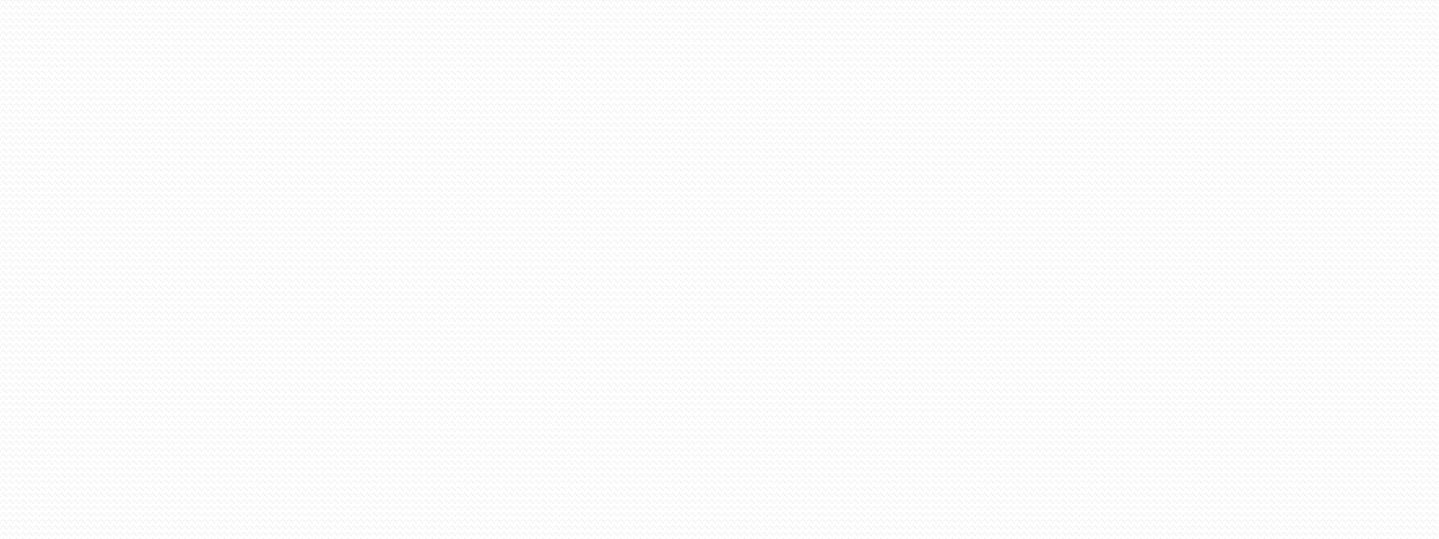 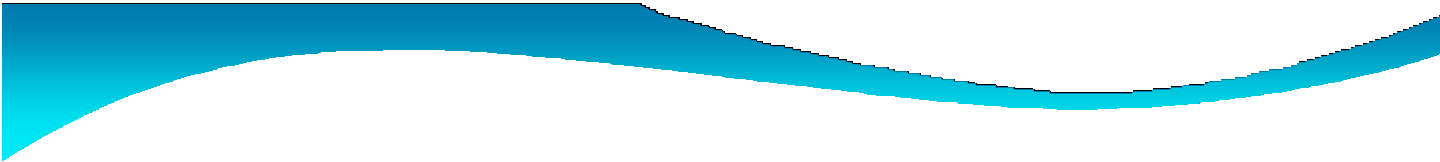 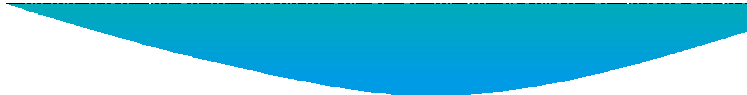 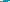 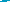 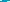 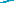 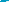 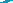 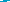 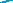 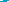 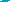 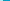 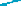 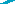 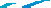 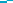 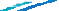 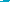 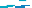 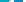 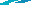 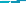 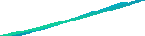 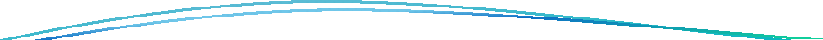 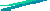 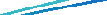 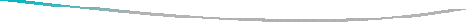 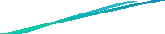 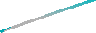 Synthesis continues
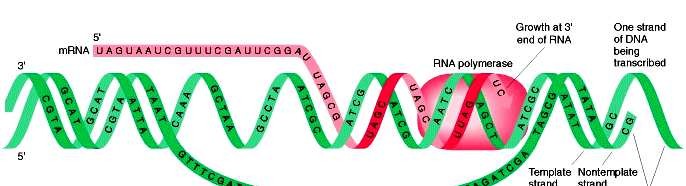 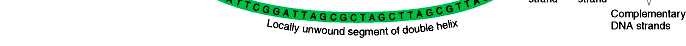 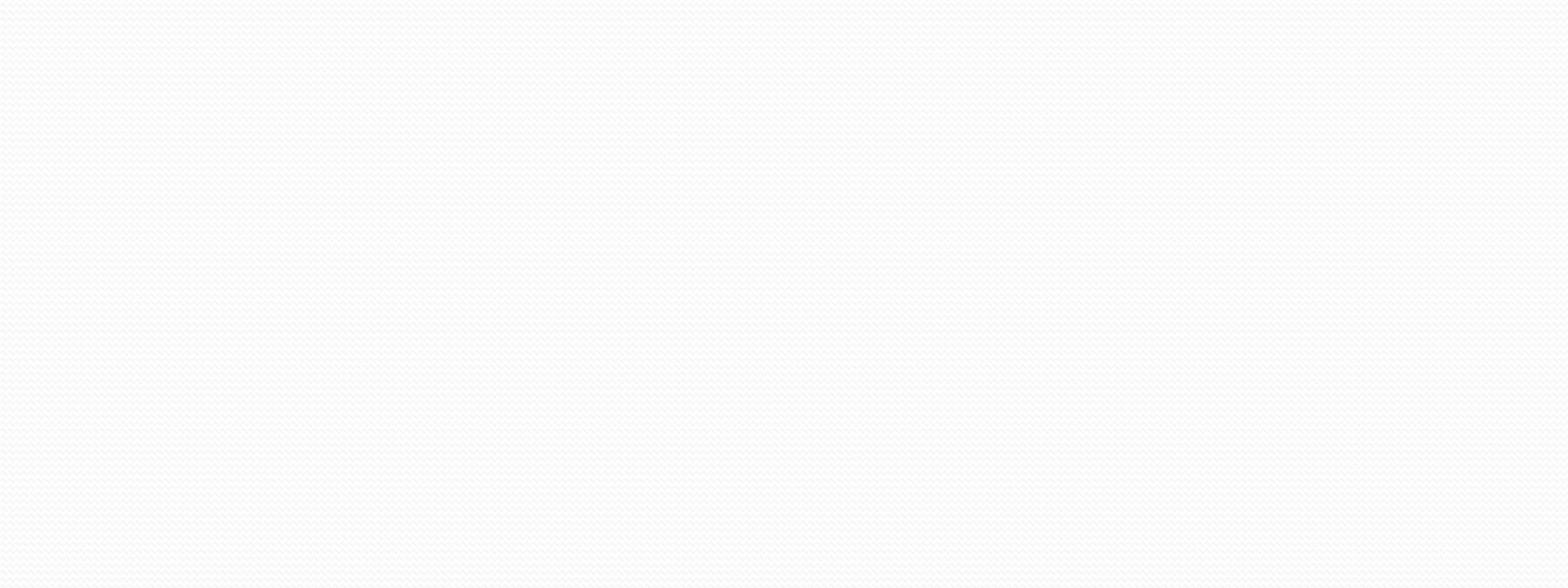 3 September 2017
www.hbmahesh.weebly.com
23
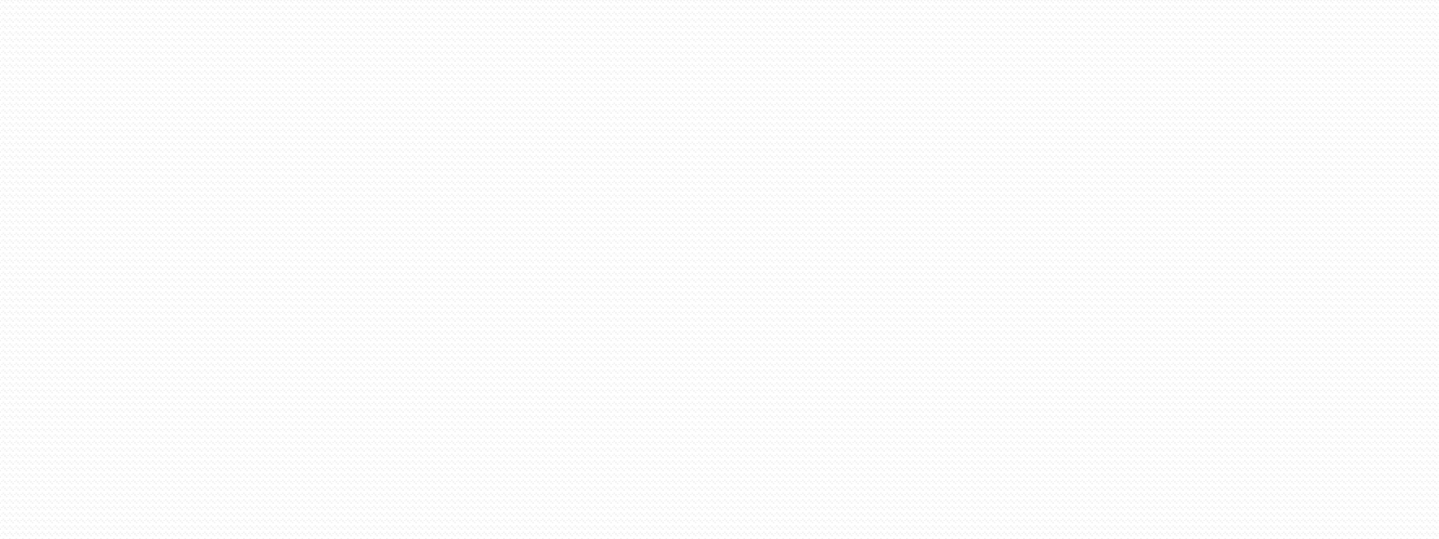 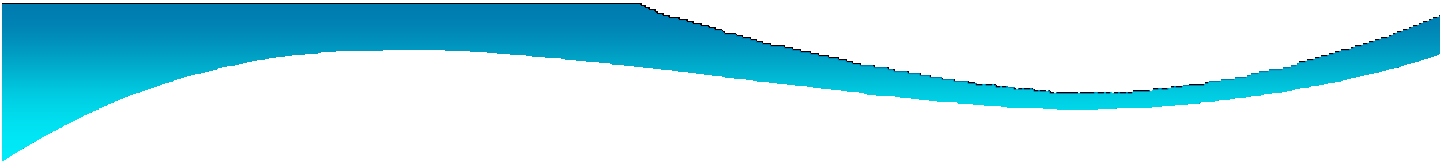 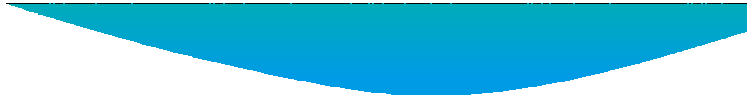 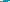 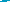 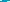 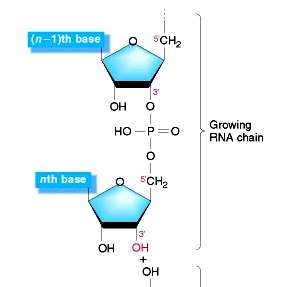 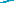 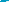 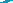 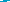 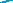 ELONGATION OF CHAIN Mechanism
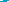 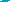 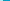 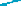 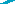 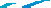 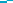 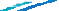 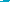 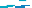 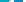 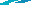 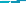 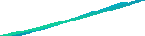 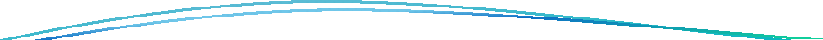 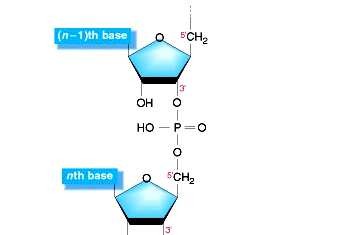 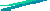 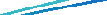 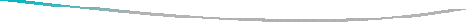 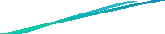 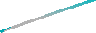 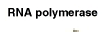 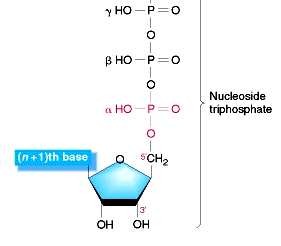 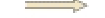 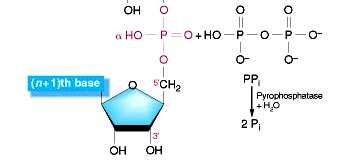 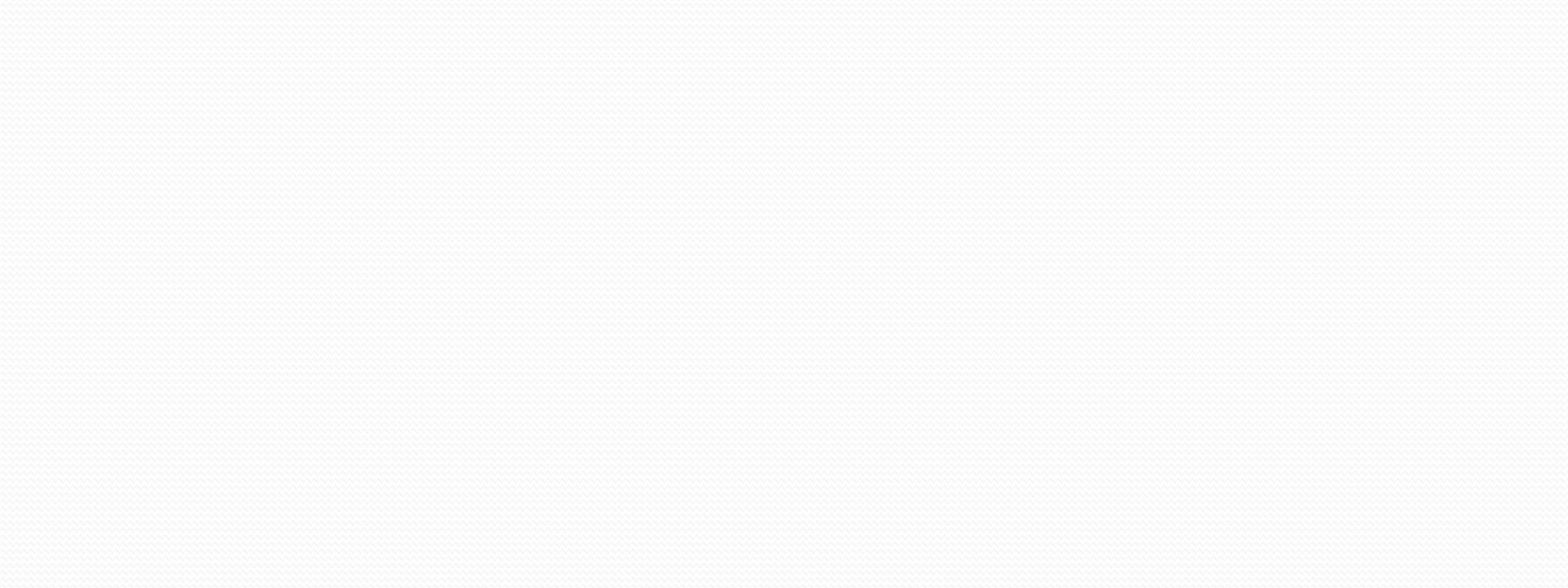 3 September 2017
www.hbmahesh.weebly.com
24
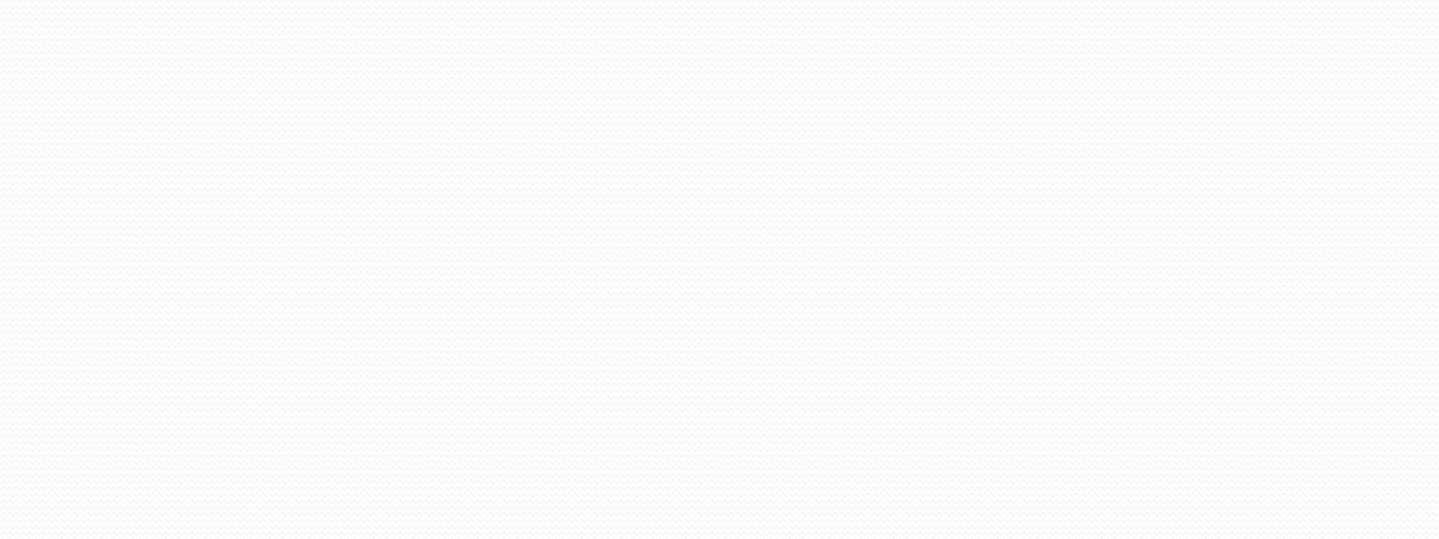 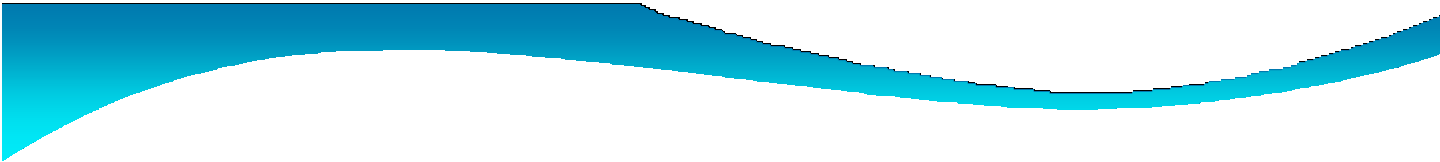 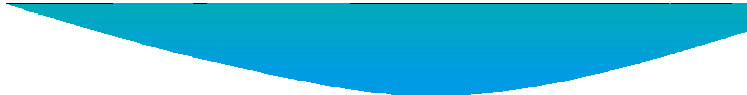 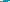 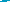 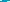 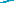 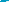 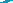 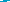 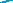 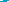 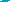 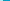 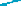 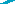 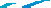 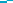 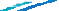 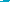 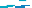 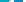 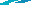 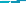 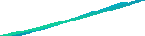 TERMINATION OF SYNTHESIS
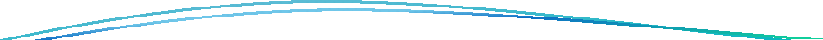 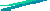 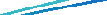 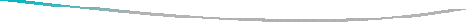 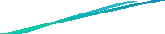 Termination of RNA synthesis occurs at specific base sequences within the DNA  molecule.
These sequences are of two types,
1. Simple terminators & 2. Termination factors dependent.
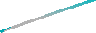 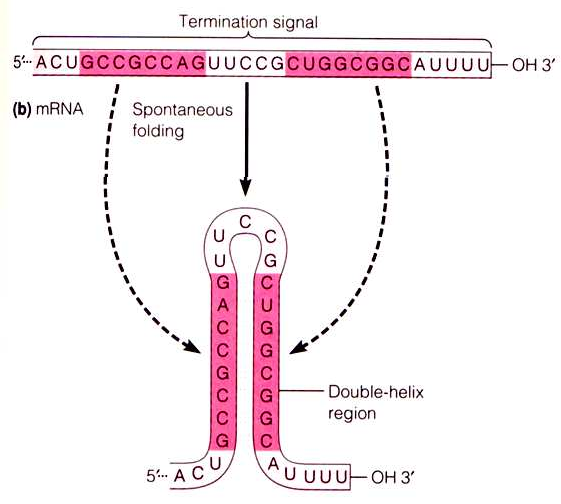 1.	Simple Termination
Features are
Sequence in one DNA strand  would read like ABCDE-XYZ-  E'D'C'B'A'. Thus, this sequence  is capable of intrastrand base  pairing, forming a stem-and-  loop in the RNA transcript
Near the loop end there is a  high G + C sequence.
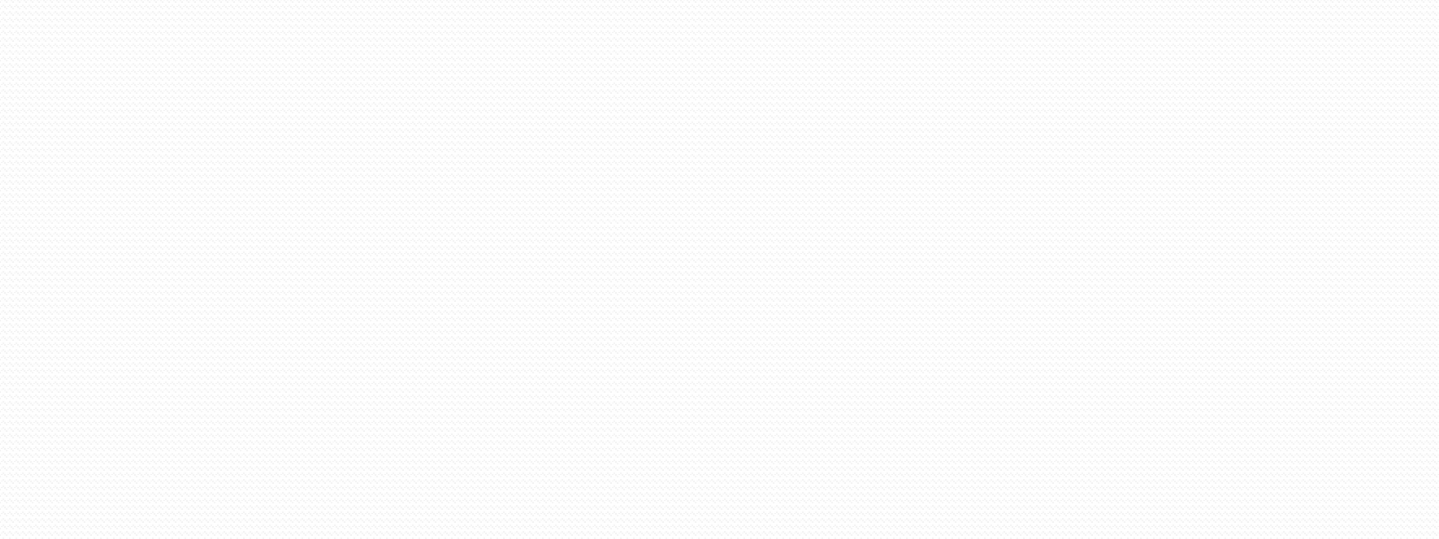 3.	This	is	followed	by	a  sequence of 6-8 U’s.
3 September 2017
www.hbmahesh.weebly.com
25
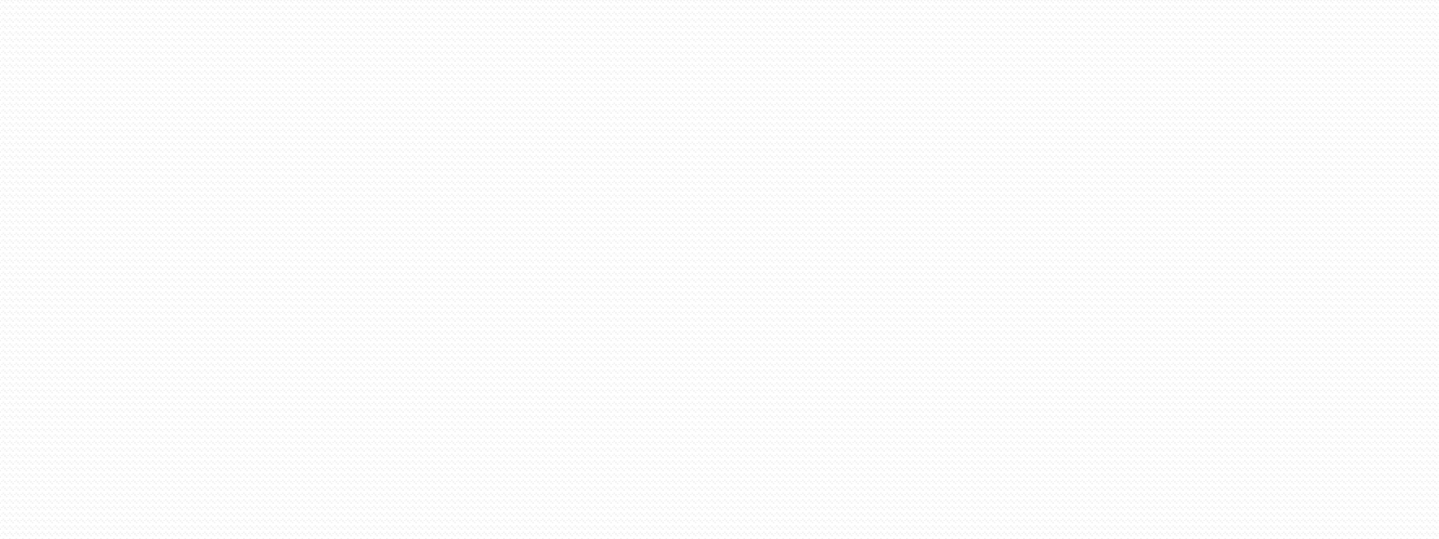 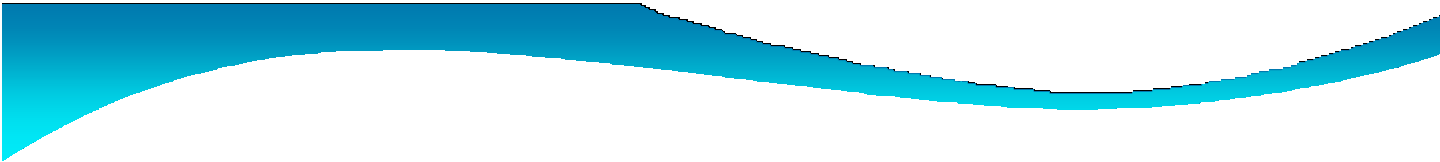 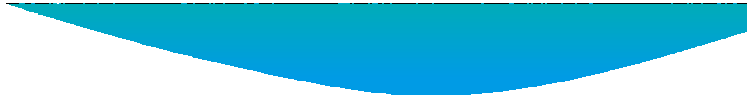 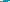 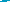 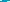 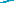 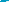 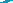 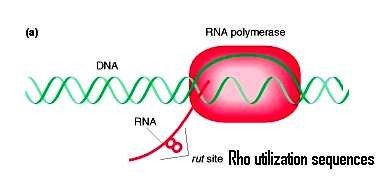 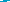 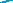 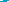 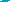 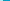 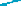 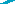 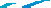 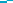 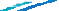 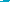 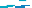 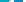 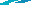 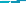 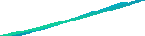 2. Rho dependant Termination
As polymerization proceeds
and rut sites are exposed Rho factor  recognizes and attaches to it
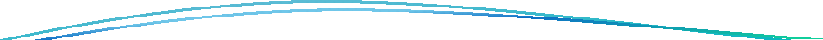 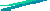 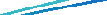 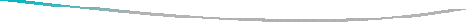 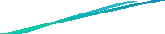 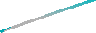 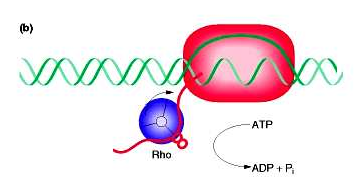 As polymerization proceeds  and C-rich segments are made,  the ATPase activity of Rho  increases until no further  polymerization is possible,


As no polymerization, RNA polymerase stops
its action. However, since no sigma factor in core  enzyme it can not restart the process
Hence separation of all units.
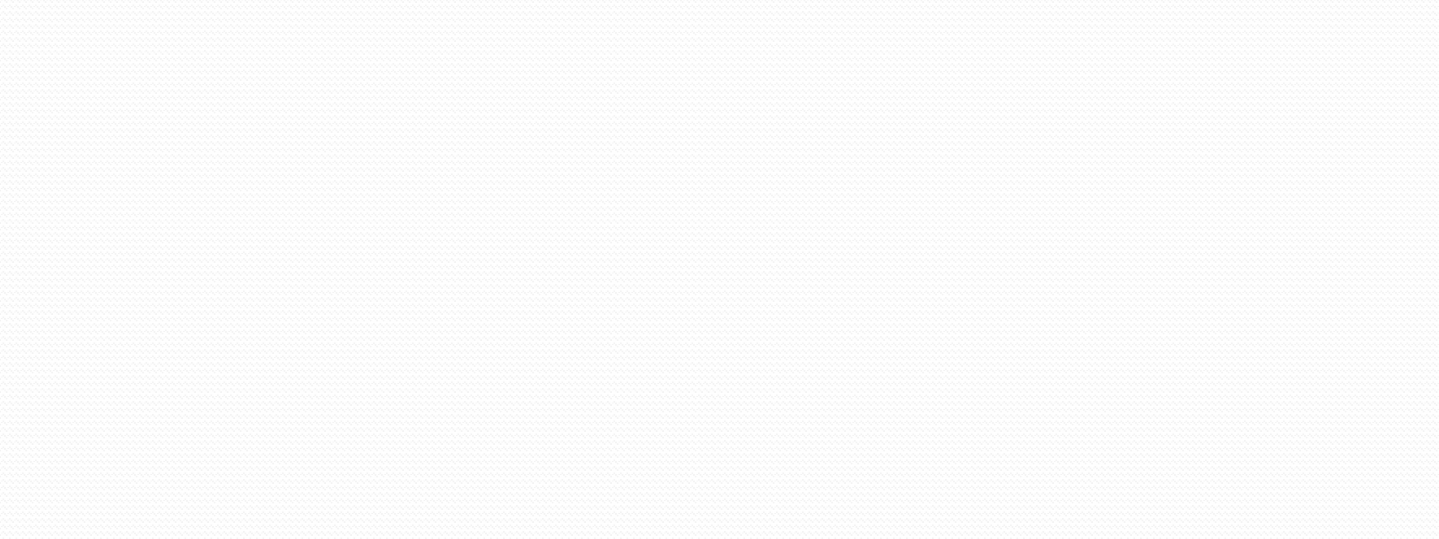 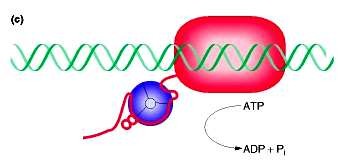 3 September 2017
www.hbmahesh.weebly.com
26
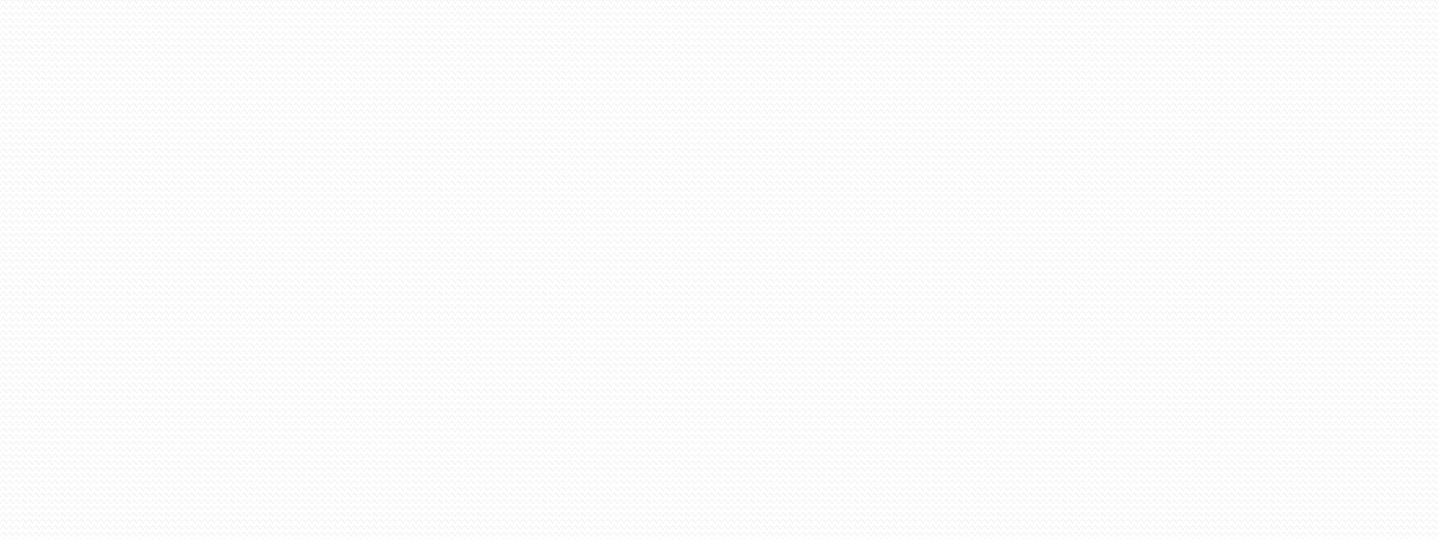 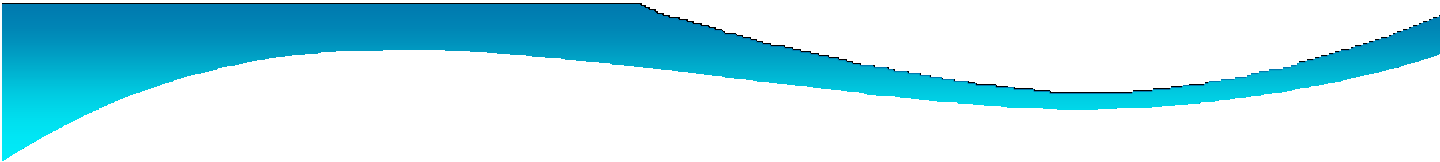 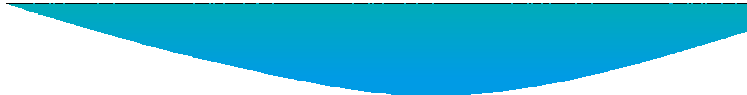 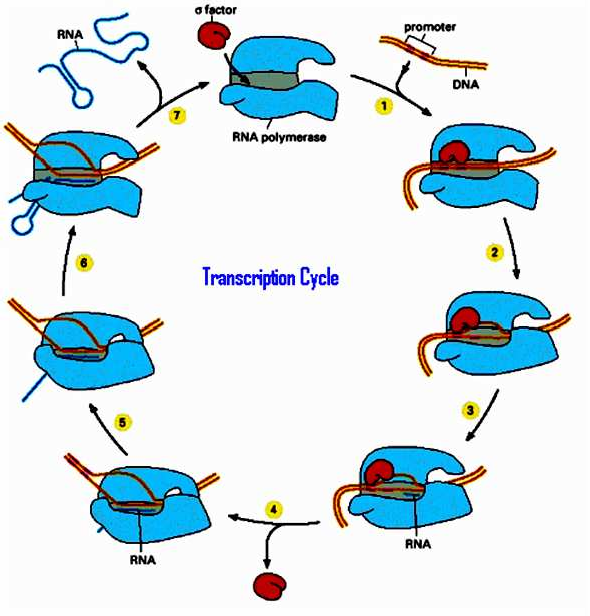 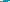 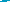 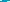 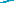 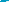 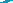 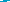 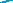 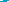 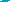 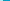 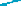 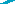 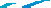 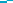 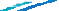 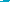 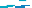 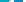 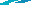 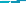 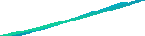 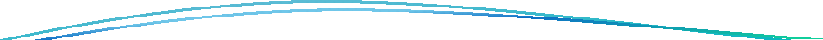 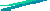 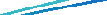 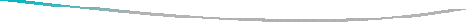 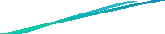 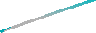 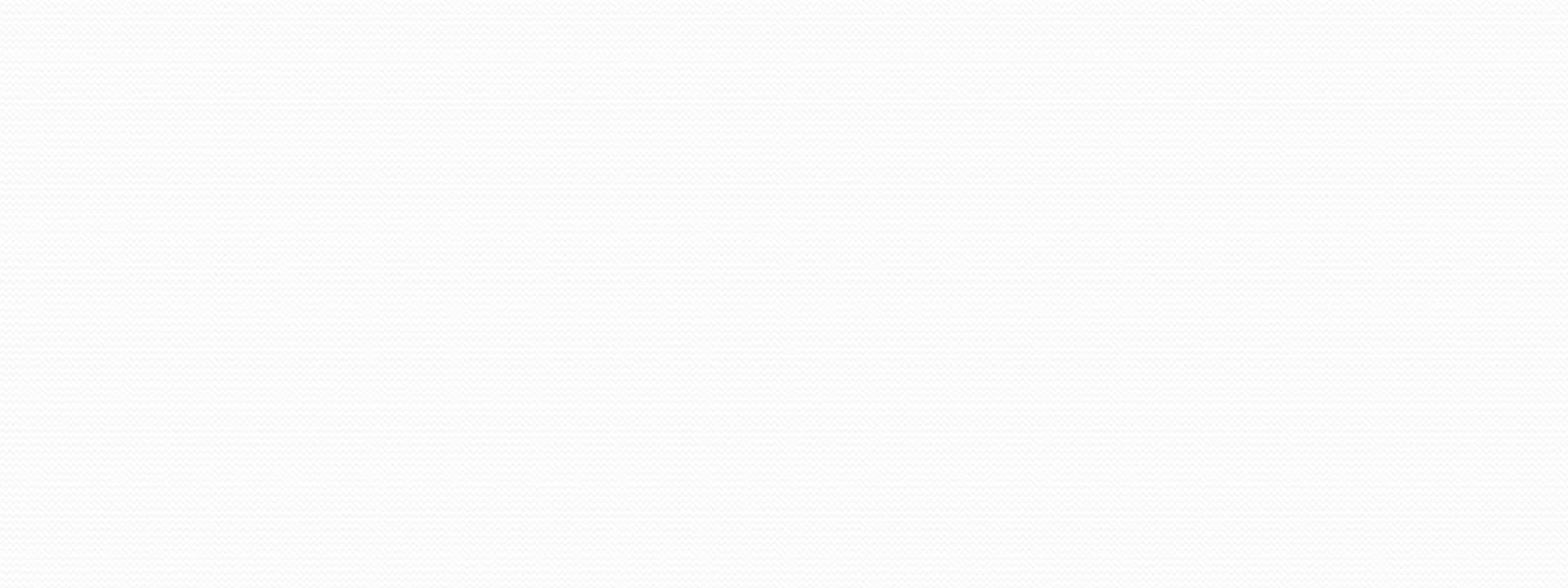 3 September 2017
www.hbmahesh.weebly.com
27
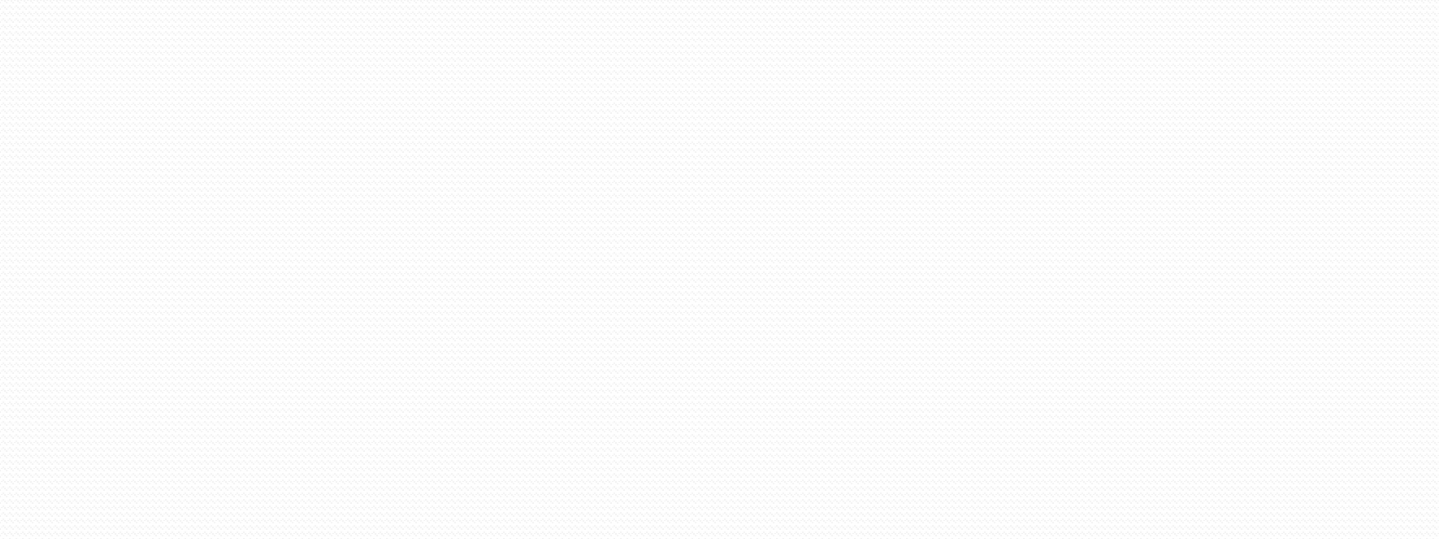 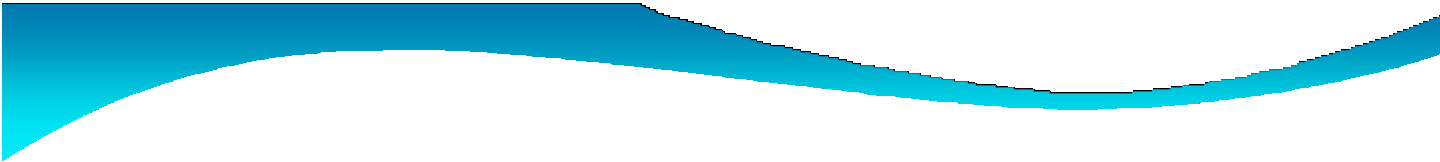 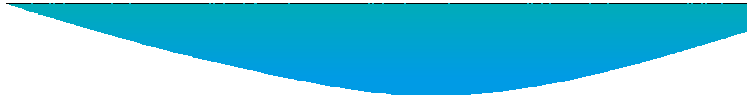 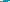 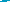 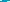 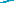 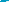 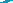 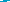 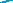 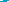 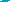 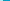 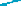 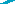 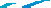 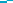 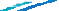 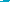 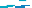 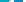 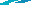 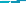 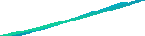 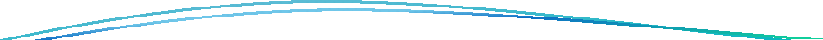 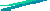 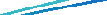 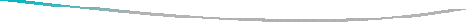 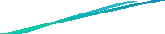 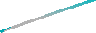 Acknowledgements
to

INTERNET
FOR
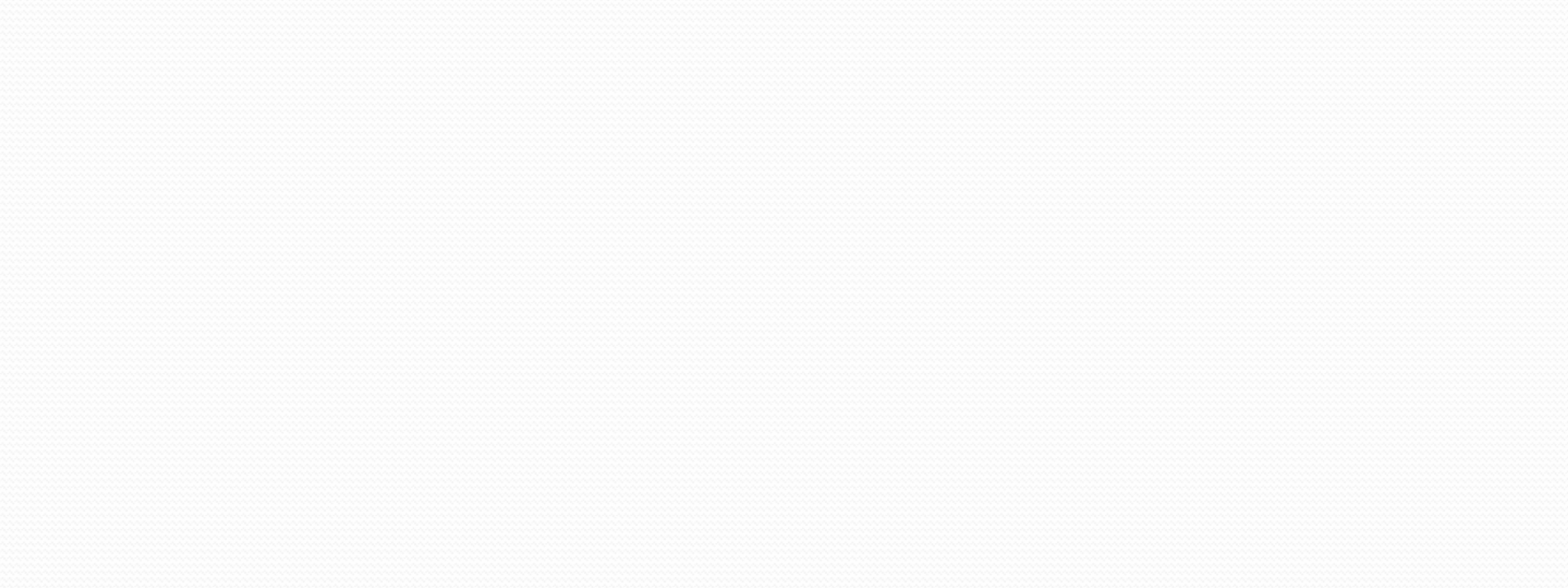 PICTURES
3 September 2017
www.hbmahesh.weebly.com
28